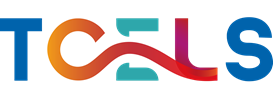 ประชุมหารือความร่วมมือ
ระหว่าง ศลช. กับคณะเภสัชศาสตร์ มหาวิทยาลัยมหิดล
ศูนย์ความเป็นเลิศด้านชีววิทยาศาสตร์ (องค์การมหาชน)
วันพุธที่ 15 กุมภาพันธ์ 2566 เวลา 13.30 น. – 15.30 น.
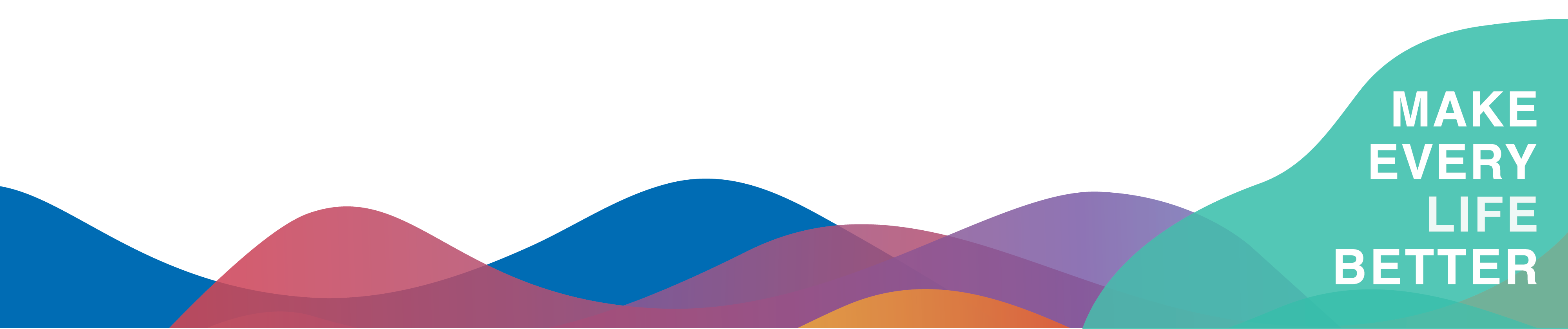 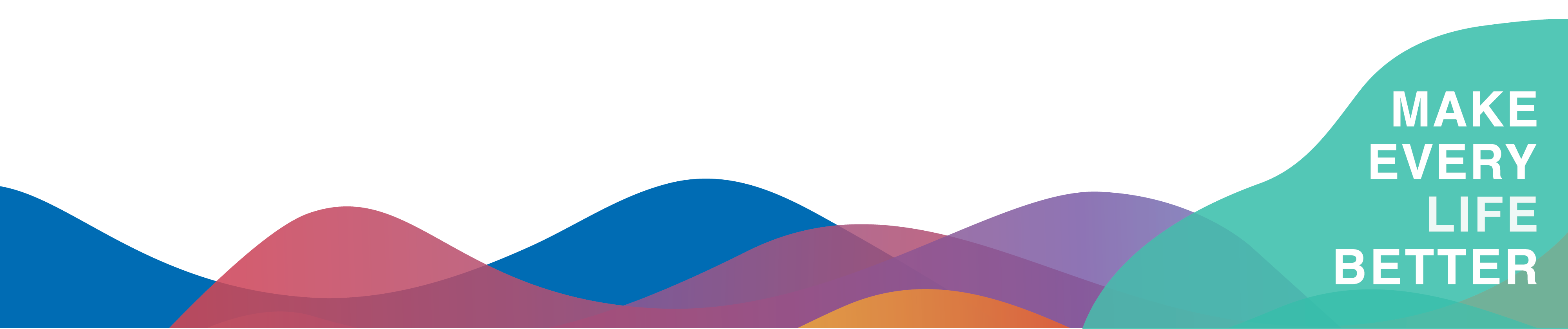 เพื่อเป็นการปฏิบัติตามพระราชบัญญัติคุ้มครองข้อมูลส่วนบุคคล พ.ศ. 2562
TCELS ขอแจ้งให้ทราบว่าการประชุมนี้มีการบันทึกวีดีโอ ภาพนิ่ง และเสียง
เพื่อใช้ในการจัดทำรายงานสรุปผลการจัดงาน
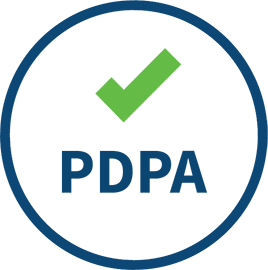 1
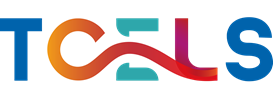 บทบาทการเป็นหน่วยบริหารและจัดการทุนวิจัยและนวัตกรรม (PMU)
 ด้านการแพทย์และสุขภาพ
ทวีพร  เกตุอร่าม 
ผู้อำนวยการโปรแกรมบริหารเภสัชภัณฑ์และเซลล์บำบัด
ศูนย์ความเป็นเลิศด้านชีววิทยาศาสตร์ (องค์การมหาชน)
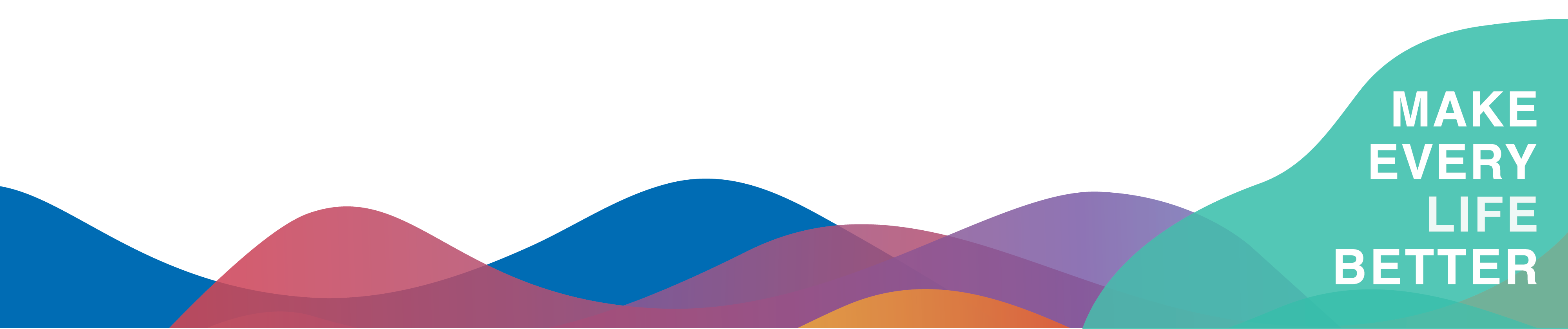 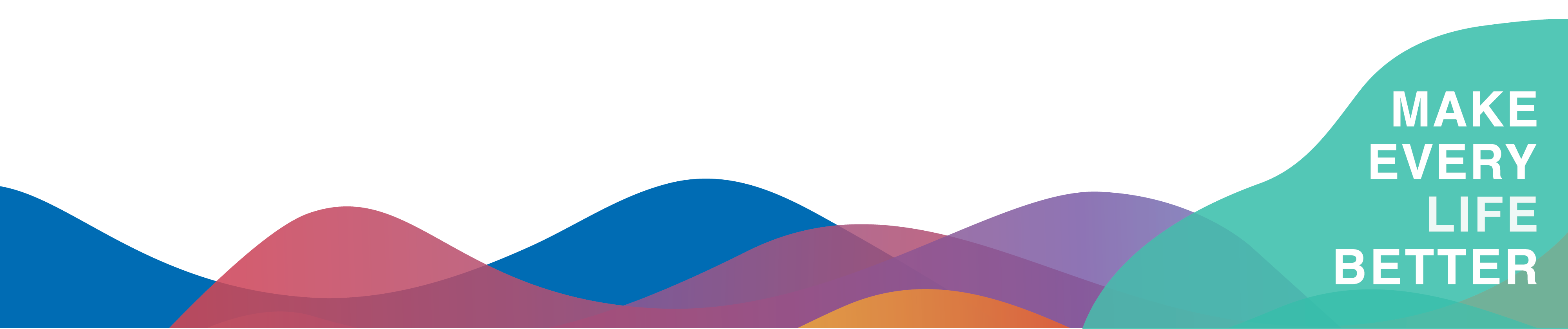 2
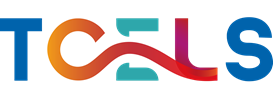 Life science industry becomes top ten economy with equitable access
Vision
อุตสาหกรรมชีววิทยาศาสตร์เป็น 1 ใน 10 อุตสาหกรรมหลักที่สามารถเข้าถึงได้อย่างเท่าเทียม
T
Mission
C
E
A
Strategies
Transforming paradigm of TCELS together with Partners
L
Accelerating innovations
Capacity building based on INNE model (Individual, Node institute, Network, Environment)
S
C
B
Building conducive ecosystems
Enabling partners
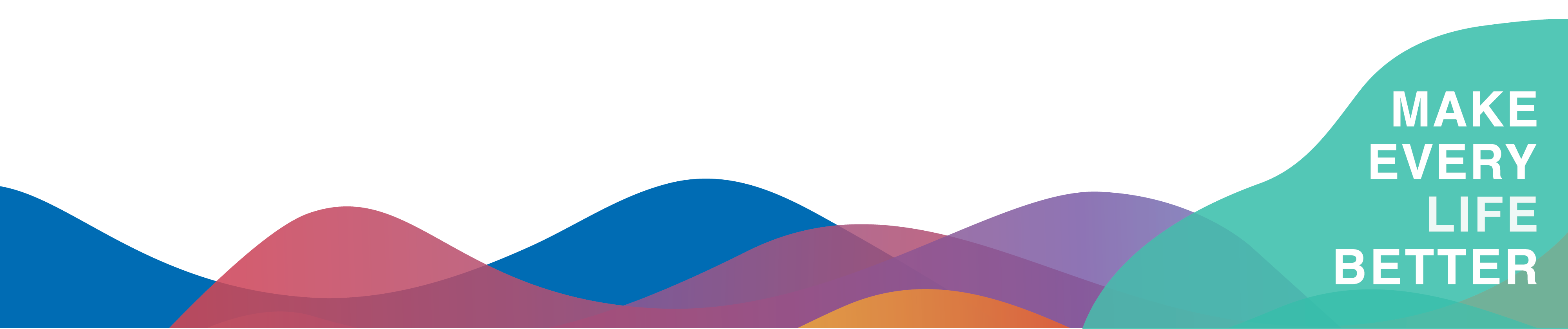 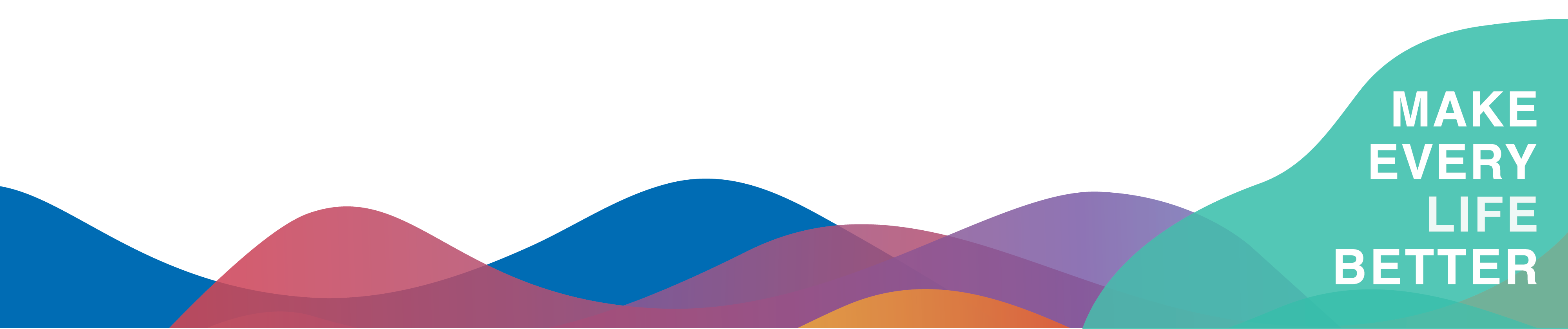 Leveraging social & Intellectual
Catalyzing & connecting partners
Social marketing
3
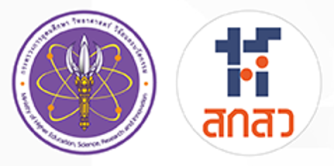 (ร่าง) Medical Product Research Value Chain การแพทย์และสุขภาพ*
ยุทธศาสตร์ที่ 1
ยุทธศาสตร์ที่ 1
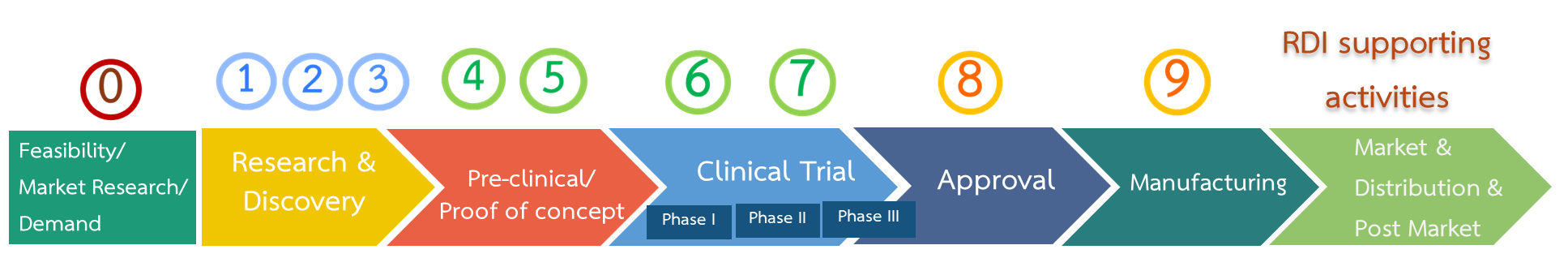 TRL
(ร่าง) แผน ววน. ปี 2566 - 2570
พัฒนาและผลิตวัคซีนป้องกันโควิด-19 และการยกระดับเป็นศูนย์กลางด้านวัคซีน
ในระดับอาเซียน
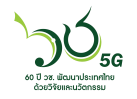 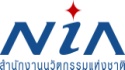 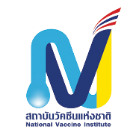 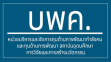 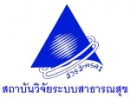 พัฒนาและผลิตผลิตภัณฑ์การแพทย์ขั้นสูง  รวมถึงชีววัตถุที่เกี่ยวข้อง และวัสดุอุปกรณ์เครื่องมือแพทย์ที่เป็นนวัตกรรมระดับสูงและมูลค่าสูง ให้เป็นอันดับหนึ่งของอาเซียน
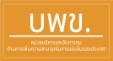 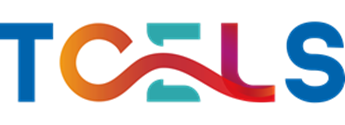 Fundamental Fund
Public Demand
Market Demand
สร้างความสามารถและยกระดับการให้บริการ    จีโนมิกส์และการแพทย์แม่นยำ เพื่อให้เกิดบริการการรักษาที่มีความแม่นยำสูง
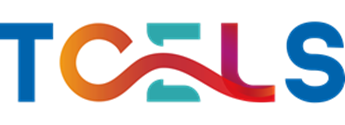 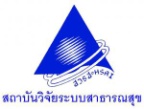 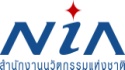 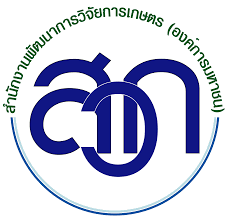 **                   **
** ยาแผนไทย / ผลิตภัณฑ์เสริมอาหาร / Cosmetic**
พัฒนาและผลิตยา สารสกัดจากสมุนไพร ที่มีคุณภาพและได้รับการรับรองมาตรฐาน
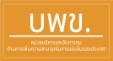 * ยา / สารสกัดสมุนไพร / ยาที่พัฒนาจากสมุนไพร / เวชสำอาง *
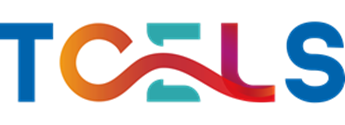 * ยา / สารสกัดสมุนไพร / ยาที่พัฒนาจากสมุนไพร / เวชสำอาง *
ที่มา: (ร่าง) Medical Product Research Value Chain การแพทย์และสุขภาพ (ฉบับปรับปรุง) ของสกสว. (ณ วันที่ 14 กันยายน 2565)
หมายเหตุ     * ใช้งบประมาณจากแผนงาน BCG ด้านการแพทย์และสุขภาพ แผนงานย่อย N2 ภายใต้ยุทธศาสตร์ที่ 1
                ** ใช้งบประมาณจากแผนงาน BCG ด้านเกษตรและอาหาร แผนงานย่อย F3 ภายใต้ยุทธศาสตร์ที่ 1
การดำเนินงานภายใต้แผนด้านวิทยาศาสตร์ วิจัยและนวัตกรรม (ววน.) 
พ.ศ. 2566 -2570
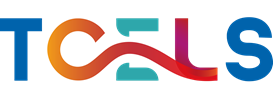 ยุทธศาสตร์ 1 (S1): การพัฒนาเศรษฐกิจไทยด้วยเศรษฐกิจสร้างคุณค่าและเศรษฐกิจสร้างสรรค์ ให้มีความสามารถในการแข่งขัน และพึ่งพาตนเองได้อย่างยั่งยืน พร้อมสู่อนาคต โดยใช้วิทยาศาสตร์ การวิจัยและนวัตกรรม
ยุทธศาสตร์ 2 (S2): การยกระดับสังคมและสิ่งแวดล้อมให้มีการพัฒนาอย่างยั่งยืน สามารถแก้ไขปัญหาท้าทาย และปรับตัวได้ทันต่อพลวัต   การเปลี่ยนแปลงของโลก โดยใช้วิทยาศาสตร์ การวิจัยและนวัตกรรม
5
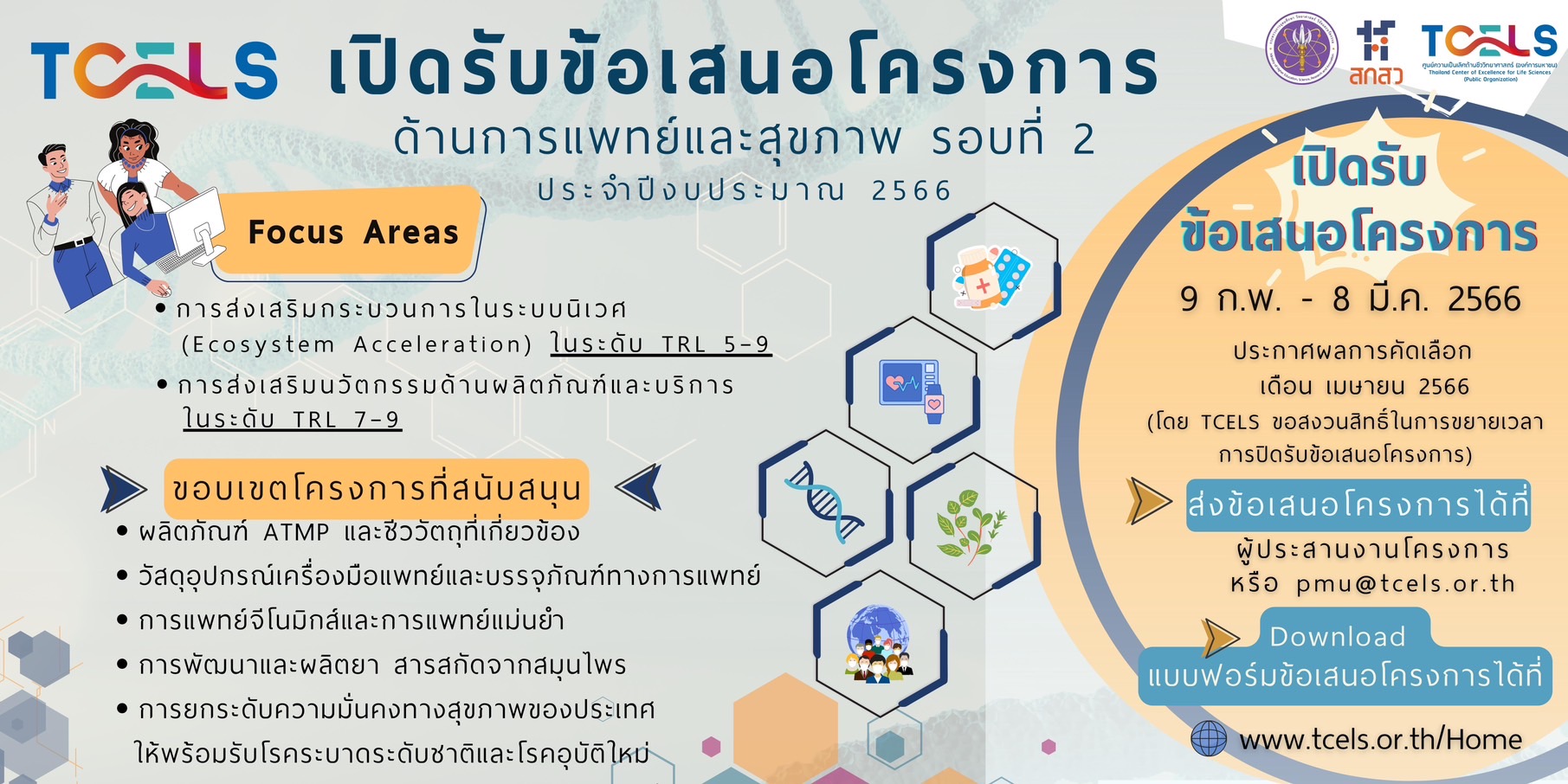 กำหนดการรับสมัคร
เปิดรับข้อเสนอโครงการวันที่ 9 กุมภาพันธ์ 2566  - 8 มีนาคม 2566 (ปิดรับข้อเสนอโครงการ เวลา 17.00 น.) 
ประกาศผลการคัดเลือก (รอบที่ 2) เดือน เมษายน 2566  โดย ศลช. จะประกาศผลการพิจารณาทางเว็บไซต์ ศลช.
ระยะเวลาอาจมีการปรับเปลี่ยนตามความเหมาะสม
กระบวนการสนับสนุนทุน
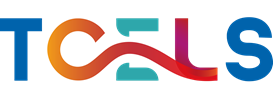 ศลช. มีกลไกการสนับสนุนโครงการ ดังนี้ 
การประกาศรับสมัครข้อเสนอโครงการจากผู้สนใจทั่วไป (call for proposal) ในเว็บไซต์ ศลช. http://www.tcels.or.th/Home ตามรอบระยะเวลาที่ ศลช. กำหนด 

การพัฒนาข้อเสนอโครงการร่วมกัน ระหว่าง ศลช. และผู้ขอรับทุนสนับสนุน 
      โดยอาจมีการพิจารณาเปิดรับข้อเสนอโครงการตลอดปีงบประมาณนั้นๆ โดยมีแนวทางดังนี้
การพัฒนาร่วมกับภาคีที่เกี่ยวข้องหรือผู้มีส่วนได้ส่วนเสีย
การลงพื้นที่ ร่วมประชุม เสาะแสวงหาเพื่อพัฒนาโครงการร่วมกัน (scouting) 
การจัด business matching and business partnering
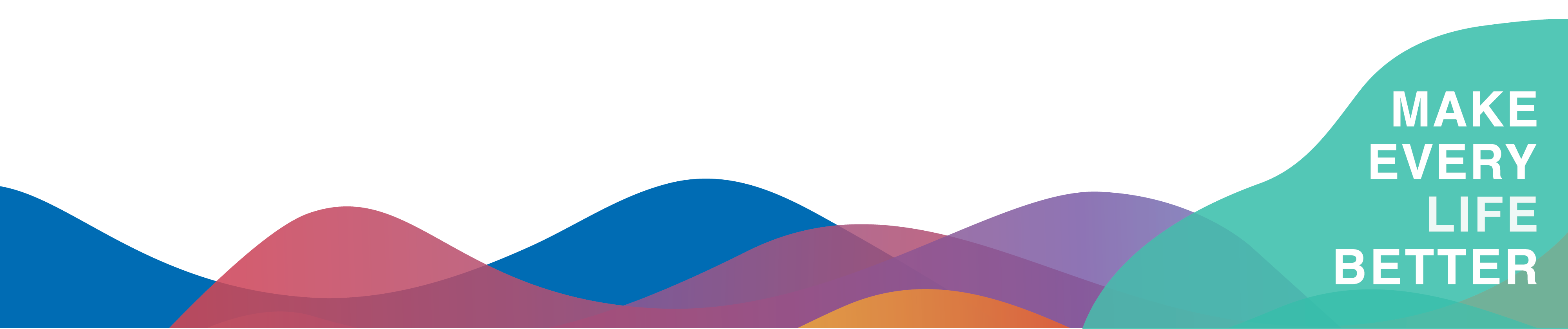 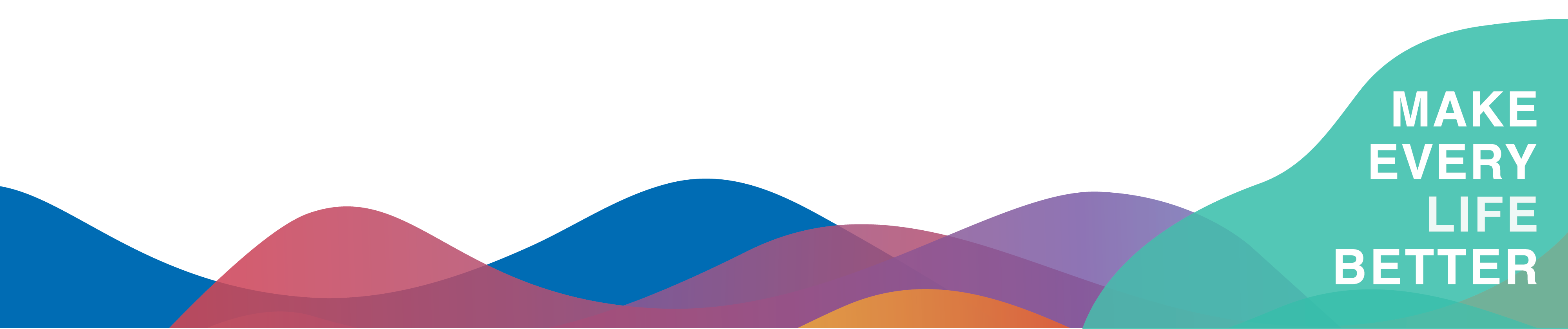 7
ข้อเสนอโครงการ แบ่งเป็น 3 รูปแบบ
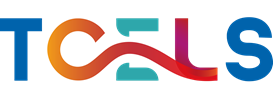 1.   การพัฒนาระบบนิเวศ (ecosystem) ที่ส่งเสริมให้เกิดธุรกิจอุตสาหกรรมชีววิทยาศาสตร์  หมายถึง กิจกรรมที่เป็นการฝึกอบรม 
      การรณรงค์ การจัดกิจกรรม หรือพัฒนารูปแบบแพลตฟอร์ม  การพัฒนาเครือข่ายภาคี ระเบียบปฏิบัติ ข้อกำหนด กลไกส่งเสริม 
      หรือปฏิบัติการอื่นใดที่ส่งเสริมธุรกิจอุตสาหกรรมชีววิทยาศาสตร์ ในช่วงห่วงโซ่คุณค่าการพัฒนาผลิตภัณฑ์ (value chain) 
      รวมถึงห่วงโซ่อุปทาน (supply chain) ที่เป็นกระบวนการจัดการพัฒนาและผลิตเพื่อให้เกิดสินค้าหรือบริการ ทั้งด้านการพัฒนาวัตถุดิบ อุปกรณ์ รวมถึงการจัดกระบวนการสู่มือผู้ใช้ประโยชน์ ในระดับ TRL 5-9 
2.    การพัฒนาผลิตภัณฑ์และบริการ คือ กิจกรรมที่มีลักษณะเป็นการพัฒนา ผลิตภัณฑ์ บริการ ชีววิทยาศาสตร์ ในระดับเทคโนโลยี 
       ในระดับ TRL 7-9
3.   การสนับสนุนกิจกรรมอื่นๆ  คือ การสนับสนุนในด้านการจัดประชุมวิชาการเพื่อผลักดันให้เกิด consortium 
      หรือการขับเคลื่อนเชิงยุทธศาสตร์ และกิจกรรมเพื่อเสริมสร้างศักยภาพของผู้ประกอบการด้านชีววิทยาศาสตร์ เพื่อใช้กิจกรรมนั้นๆเป็นสื่อกลางในการสร้างกลไก ในการดึงดูดผู้เชี่ยวชาญ และนักลงทุนผู้เกี่ยวข้อง ในระดับ TRL 5-9
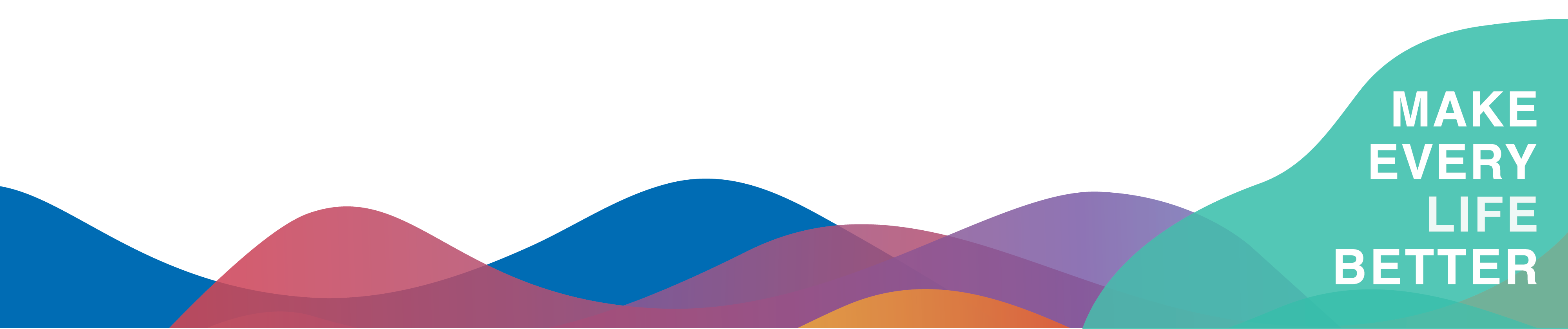 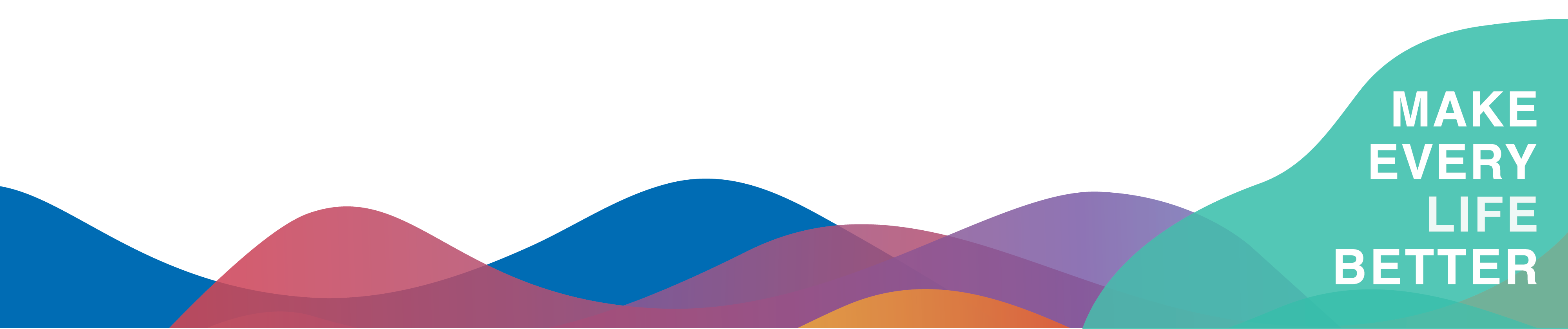 8
หลักเกณฑ์การพิจารณาข้อเสนอโครงการ
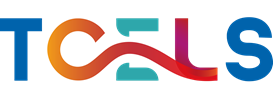 1. คุณสมบัติของผู้ขอรับทุน
หากเป็นบุคคลธรรมดาต้องมีสัญชาติไทย หากเป็นนิติบุคคลต้องมีผู้ถือหุ้นสัญชาติไทยที่มีสัดส่วนการถือหุ้นไม่น้อยกว่าร้อยละ 51 
มีความพร้อม มีศักยภาพให้การส่งเสริมร่วมมือ มีประสบการณ์การบริหารจัดการงานตามข้อเสนอโครงการ
หัวหน้าโครงการ (principal investigator) ต้องเป็นผู้มีความรู้ความสามารถ และเชี่ยวชาญตรงตามสาขาที่ดำเนินการ              และไม่เป็นผู้ติดค้างต่อการส่งงานตามสัญญาวิจัยที่ได้รับทุนสนับสนุนจากแหล่งทุนแห่งใด  
หัวหน้าโครงการ 1 คน สามารถเป็นหัวหน้าโครงการที่ขอรับทุนจาก ศลช. ได้ไม่เกิน 2 โครงการ ในช่วงปีงบประมาณนั้นๆ 
ภาคเอกชนที่ยื่นเสนอขอทุน (หัวหน้าโครงการเป็นบุคลากรของบริษัท) จะต้องได้รับการลงนามยินยอมจากผู้มีอำนาจลงนามของบริษัท ทั้งนี้จะรับทุนได้ 1 โครงการ/ปีงบประมาณ เว้นแต่กรณีที่ภาคเอกชนร่วมสนับสนุนทุนในโครงการนั้น (co-funding) เกินร้อยละ 40 รวมถึงภาคเอกชนให้ทุนหน่วยงานภาครัฐที่ร่วมวิจัย ในลักษณะนี้ภาคเอกชนสามารถร่วมสนับสนุนทุนได้ไม่จำกัด จำนวนโครงการ 
ผู้ขอรับทุนที่ยื่นข้อเสนอโครงการจะต้องไม่มีส่วนได้เสีย ผลประโยชน์ทับซ้อน ตลอดจนการขัดแย้งระหว่างผลประโยชน์ของบุคคลด้วย
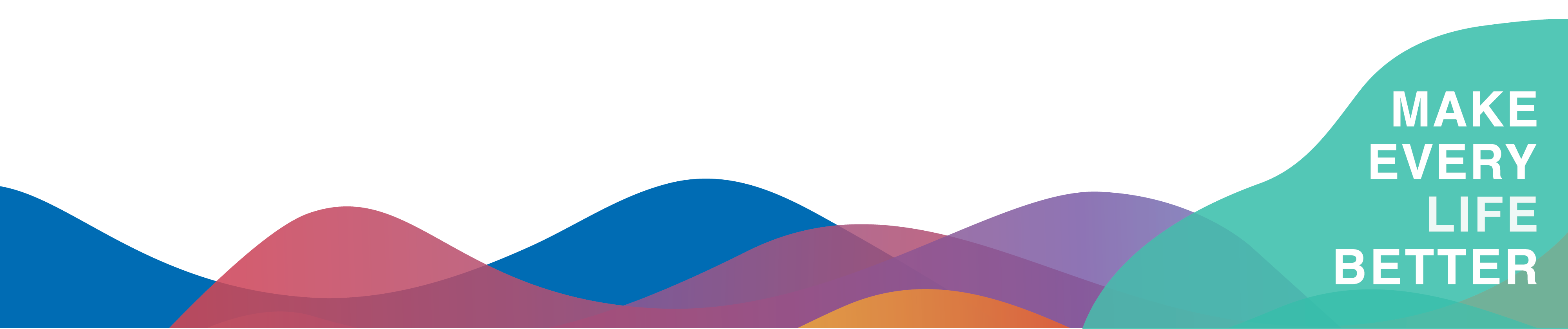 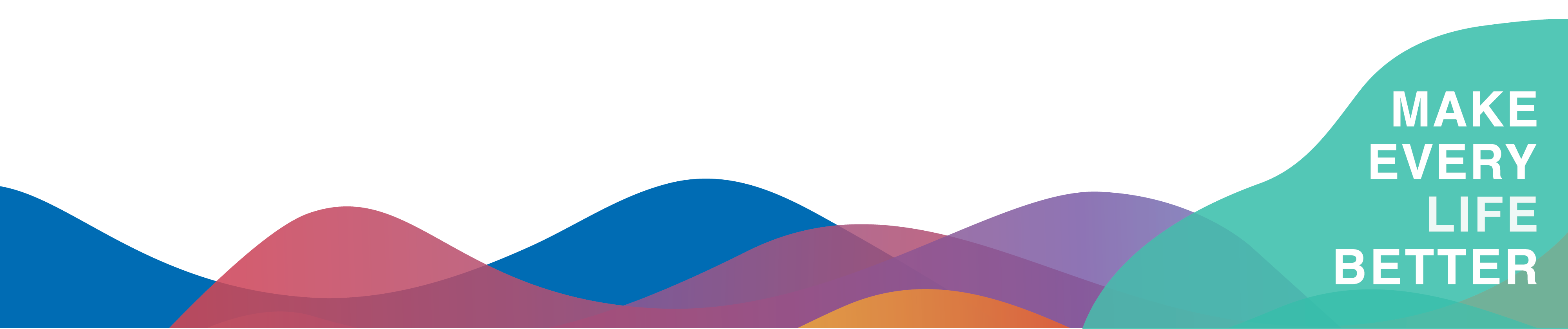 9
2. สัดส่วนการร่วมสนับสนุนจากภาคเอกชน
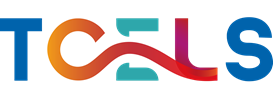 1. กรณีผู้ขอรับทุนเป็นหน่วยงานรัฐ
2. กรณีผู้ขอรับทุนเป็นหน่วยงานเอกชน
In-cash
10
In-cash
15
In-kind
10
เอกชน 20
เอกชน 30
In-kind
15
ภาครัฐ 100
ภาครัฐ 100
ภาครัฐ 100
หรือ
หรือ
in-cash ไม่น้อยกว่าร้อยละ 15 
in-kind ไม่น้อยกว่าร้อยละ 15
in-cash ไม่น้อยกว่าร้อยละ 10 
in-kind ไม่น้อยกว่าร้อยละ 10
in-cash ไม่น้อยกว่าร้อยละ 20 (ทั้งนี้ ไม่รวมถึงโครงการพัฒนา ecosystem
 ที่เป็นภาระหน้าที่ของภาครัฐ)
in-cash ไม่น้อยกว่าร้อยละ 30
3. กรณีผู้ขอรับทุนซึ่งเป็นหน่วยงานภาคเอกชนร่วมกันหลายหน่วย เช่น consortium 
หรือมีภาครัฐร่วมหุ้นด้วย ไม่เกิน 40% เช่น social enterprise สามารถยื่นขอรับทุนสนับสนุนได้
สืบเนื่องจากระดับเทคโนโลยี มูลค่าทรัพย์สินทางปัญญา รวมถึงระดับความพร้อมในด้านต่างๆของโครงการไม่เท่ากัน 
      ศลช.ขอสงวนสิทธิในการพิจารณาสัดส่วนการร่วมสนับสนุนจากภาคเอกชน โดยให้เป็นไปตามดุลยพินิจของคณะกรรมการ
กรณีเป็นการสนับสนุนเพื่อพัฒนา ecosystem ที่จำเป็นของประเทศ และเป็นกรณีที่ต้องดำเนินการโดยภาครัฐเท่านั้น 
      ศลช. ขอสงวนสิทธิ์ในการเสนอต่อคณะกรรมการเป็นผู้ใช้ดุลยพินิจและพิจารณา
10
3. การกลั่นกรอง และการพิจารณาข้อเสนอโครงการ
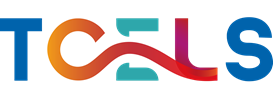 การประเมินด้านเทคนิค (Technical review)
การคัดกรองเบื้องต้น (Screening)
1.	มีวัตถุประสงค์และเป้าหมายสอดคล้องต่อแผนงานตามกรอบทุนวิจัย และได้ให้ข้อมูลตามที่กำหนดในแบบฟอร์ม 
    พร้อมเอกสารแนบโดยครบถ้วน
2.	มีภาคเอกชนเข้าร่วมโครงการ และภาคเอกชนร่วมสนับสนุนงบประมาณตามสัดส่วนที่กำหนด (ทั้งนี้ไม่รวมถึงโครงการพัฒนา ecosystem ที่เป็นภาระหน้าที่ของภาครัฐ)
ข้อเสนอโครงการ ต้องแสดงระดับความพร้อมของเทคโนโลยีที่จะพัฒนา (TRL) ตามที่กำหนดไว้ 
กรณีพัฒนาผลิตภัณฑ์บริการ ในระดับ TRL 7-9 
กรณีพัฒนาระบบนิเวศ (ecosystem) ในระดับ TRL 5-9 
4. มีเอกสารหลักฐานแสดงการประเมินความเป็นไปได้ในด้านต่างๆ (concept feasibility) เช่น technology feasibility, 
Market feasibility, Business model เป็นต้น
1.	 การประเมิน 3 ด้าน ต่างๆ ดังนี้ 
    ส่วนที่ 1 ศักยภาพของหัวหน้าโครงการและทีมงาน
    ส่วนที่ 2 คุณสมบัติโครงการ 
    ส่วนที่ 3 ความพร้อมของโครงการ
ประเมินการวิเคราะห์ศักยภาพของข้อเสนอโครงการ 
    และประโยชน์ทางเศรษฐกิจและสังคม ที่ประเทศจะได้รับจากการ  ดำเนินโครงการ หากเป็นการพัฒนาผลิตภัณฑ์หรือบริการต้องมีการแสดงการเปรียบเทียบ (benchmarking) 
3. การจัดลำดับความสำคัญของโครงการ และให้คะแนน โดยข้อเสนอโครงการที่ผ่านการคัดเลือก ต้องได้รับการเห็นชอบผลการตัดสินจากคณะกรรมการ
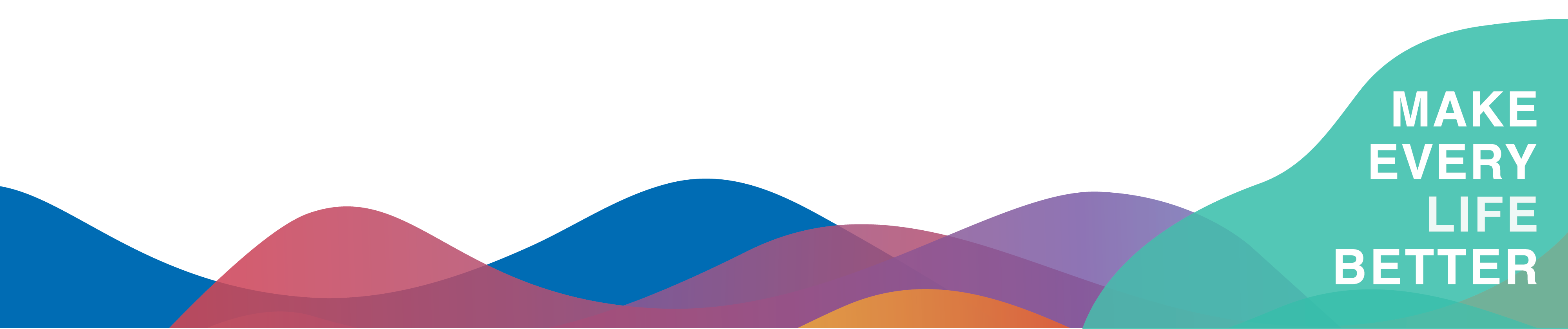 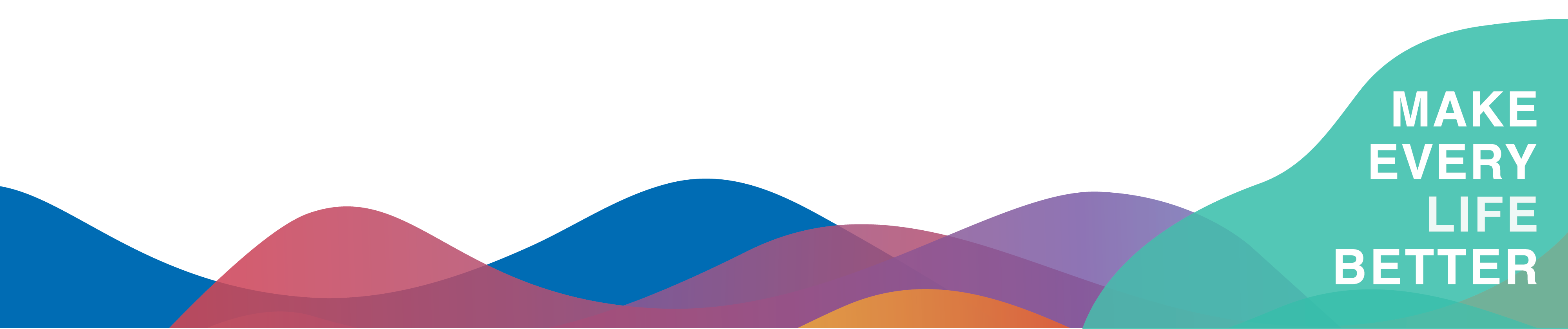 11
4. การจัดลำดับความสำคัญ และการพิจารณาให้คะแนน
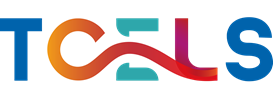 1. การจัดลำดับความสำคัญของข้อเสนอโครงการ (ranking) โดยพิจารณาการจัดอันดับข้อเสนอโครงการในแต่ละแผนงาน เพื่อเปรียบเทียบความสอดคล้องกับวัตถุประสงค์ ผลผลิต ผลลัพธ์ แสดงกลุ่มเป้าหมายผู้รับประโยชน์ที่ชัดเจน มีแผนการดำเนินงานและกิจกรรมที่ชัดเจนเป็นไปได้จริง สามารถส่งผลต่อการบรรลุเป้าหมายอย่างเป็นรูปธรรม
2. การให้คะแนน (scoring) โดยคำนึงถึงวัตถุประสงค์หลักและผลประโยชน์ของการพัฒนาธุรกิจอุตสาหกรรมด้านชีววิทยาศาสตร์เป็นสำคัญเป็นสำคัญ โดยข้อเสนอที่ผ่านการคัดเลือกต้องได้รับการเห็นชอบผลการตัดสินจากคณะผู้ทบทวน / ผู้ทรงคุณวุฒิ ด้วยคะแนนเฉลี่ยรวมไม่ต่ำกว่า 80
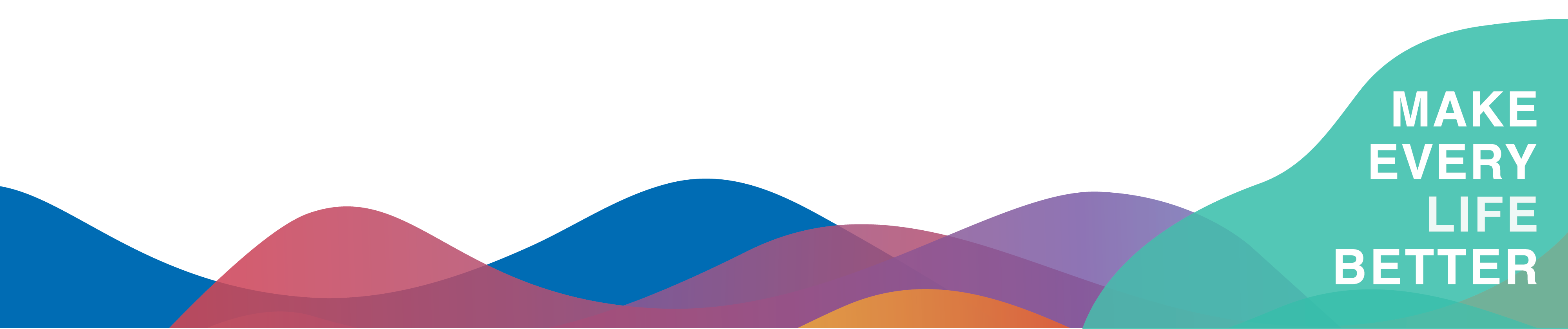 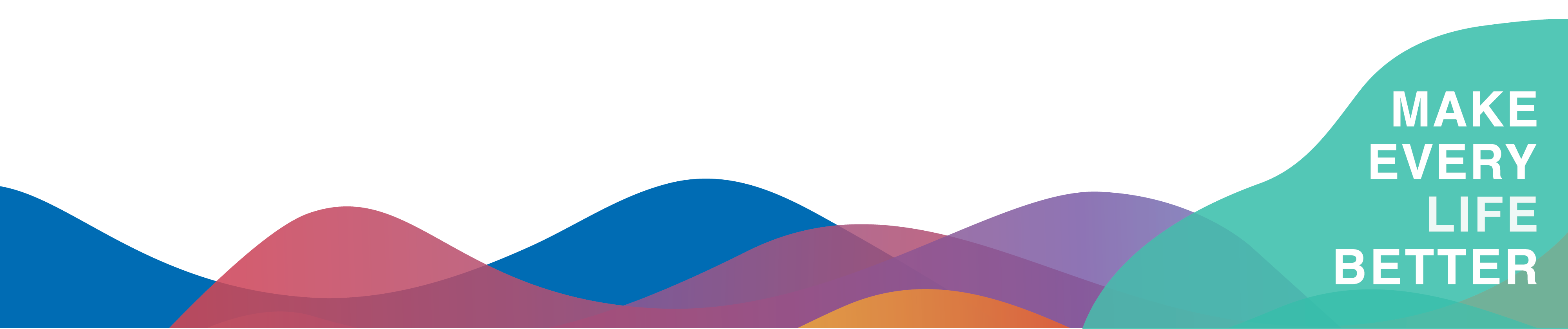 12
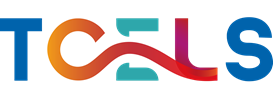 ข้อกำหนดในการพิจารณาข้อเสนอโครงการด้านผลิตภัณฑ์ ATMPs รวมถึงชีววัตถุที่เกี่ยวข้อง
คุณสุวิมล  จันทรอาภรณ์กุล 
ผู้ชำนาญการ งานบริหารโครงการ สังกัดโปรแกรมบริหารเภสัชภัณฑ์และเซลล์บำบัด
เจ้าภาพแผนงาน F2 (S1P1): พัฒนาและผลิตผลิตภัณฑ์การแพทย์ขั้นสูง รวมถึงชีววัตถุที่เกี่ยวข้อง 
และวัสดุอุปกรณ์เครื่องมือแพทย์ที่เป็นนวัตกรรมระดับสูงและมูลค่าสูง ให้เป็นอันดับหนึ่งของอาเซียน
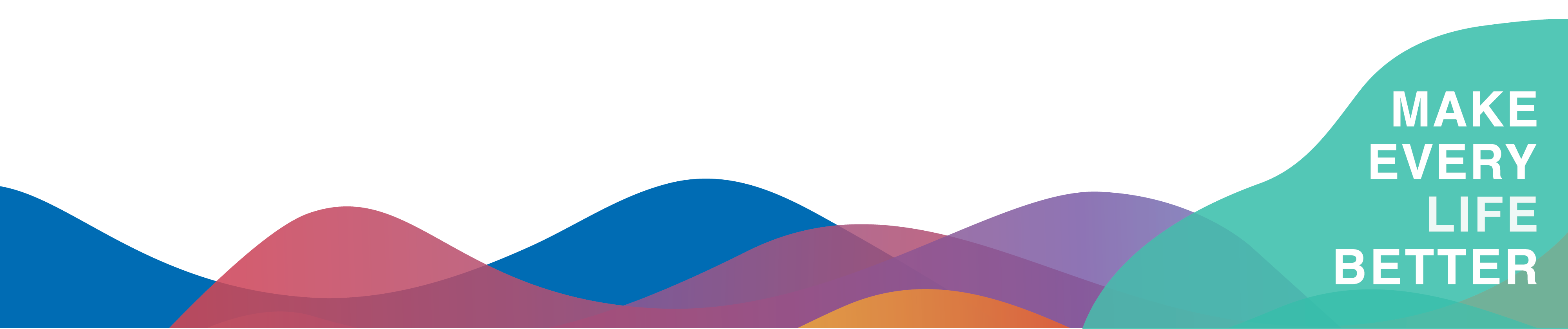 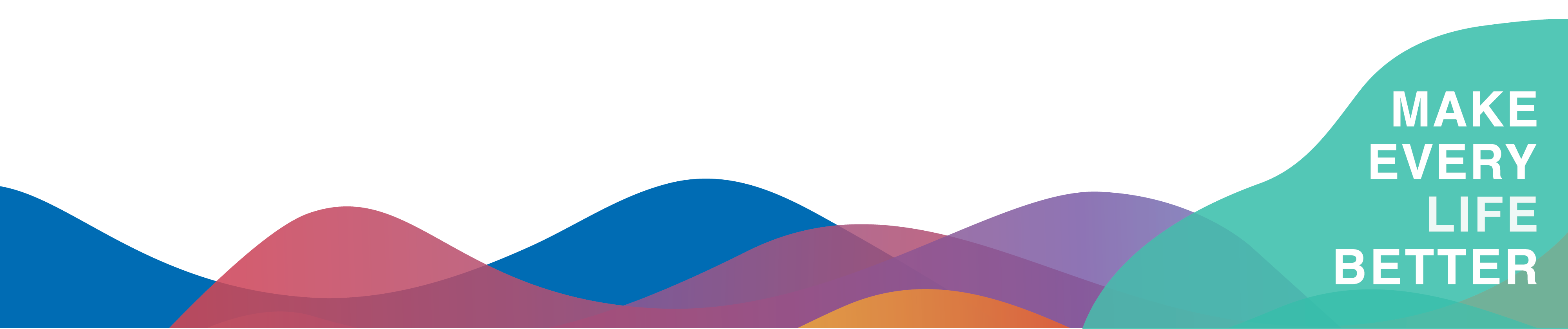 13
เป้าหมายและผลสัมฤทธิ์ที่สำคัญ
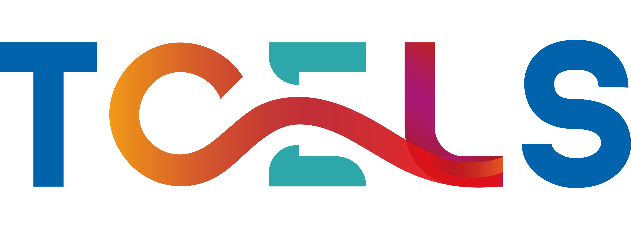 เป้าหมาย (Objective)
ประเทศไทยเป็นอันดับหนึ่งของอาเซียนด้านอุตสาหกรรมผลิตภัณฑ์การแพทย์ขั้นสูง (Advanced Therapy Medicinal Products; ATMPs) รวมถึงชีววัตถุที่เกี่ยวข้อง โดยการใช้ผลงานวิจัย องค์ความรู้ เทคโนโลยีและนวัตกรรม
ผลสัมฤทธิ์ (Key Results)
KR1 F2: สัดส่วนการเติบโตของอุตสาหกรรมผลิตภัณฑ์การแพทย์ขั้นสูง (ATMPs) รวมถึงชีววัตถุที่เกี่ยวข้อง 
KR2 F2: มูลค่าทางเศรษฐกิจของอุตสาหกรรมผลิตภัณฑ์การแพทย์ขั้นสูง (ATMPs) รวมถึงชีววัตถุที่เกี่ยวข้อง 
KR3 F2: จำนวนผู้เชี่ยวชาญเฉพาะด้านการวิจัย พัฒนาและผลิตผลิตภัณฑ์การแพทย์ขั้นสูง (ATMPs) รวมถึงชีววัตถุที่เกี่ยวข้อง ในสถาบันอุดมศึกษา และหน่วยงานภาครัฐ และหน่วยงานภาคเอกชน
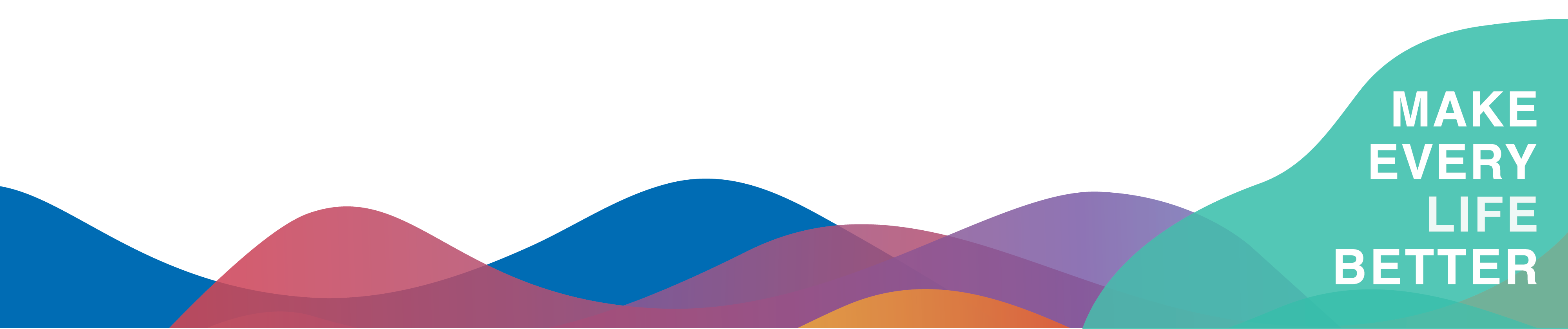 กลยุทธ์การสร้างโอกาสการพัฒนานวัตกรรมทางการค้า และการลงทุนของ  อุตสาหกรรมในกลุ่ม ATMPs ในประเทศไทย
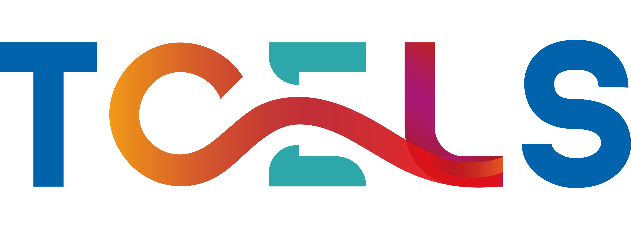 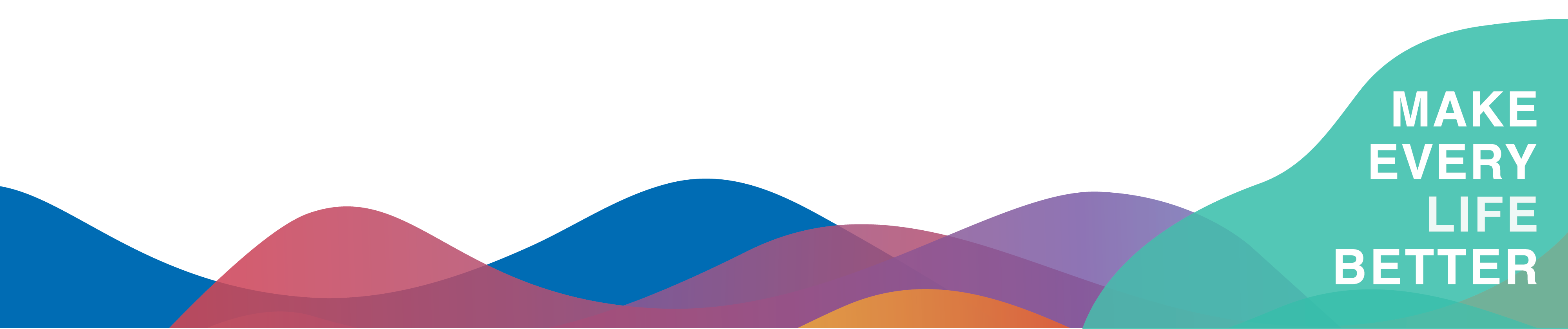 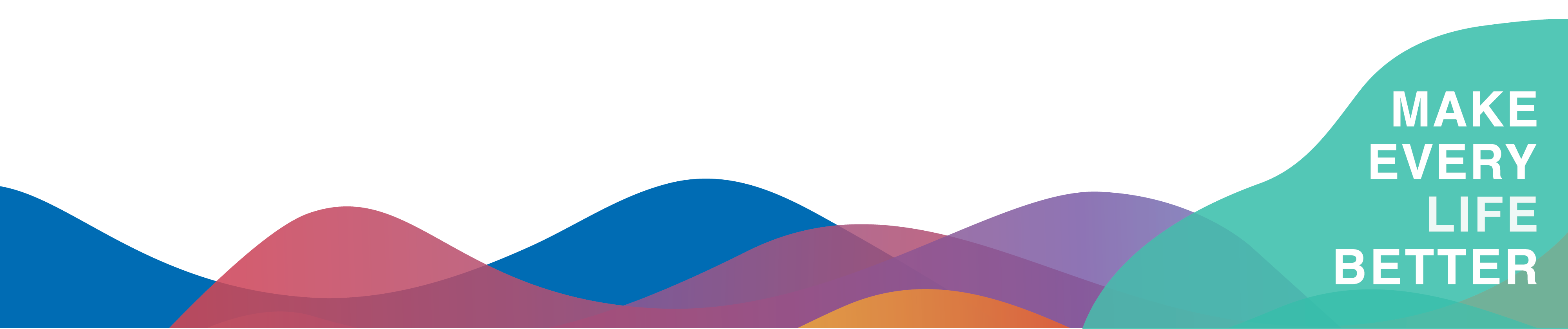 กลยุทธ์การสร้างโอกาสการพัฒนานวัตกรรมทางการค้า และการลงทุนของ อุตสาหกรรมในกลุ่ม ATMPs ในประเทศไทย : Prioritization
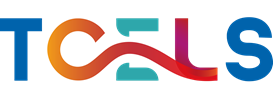 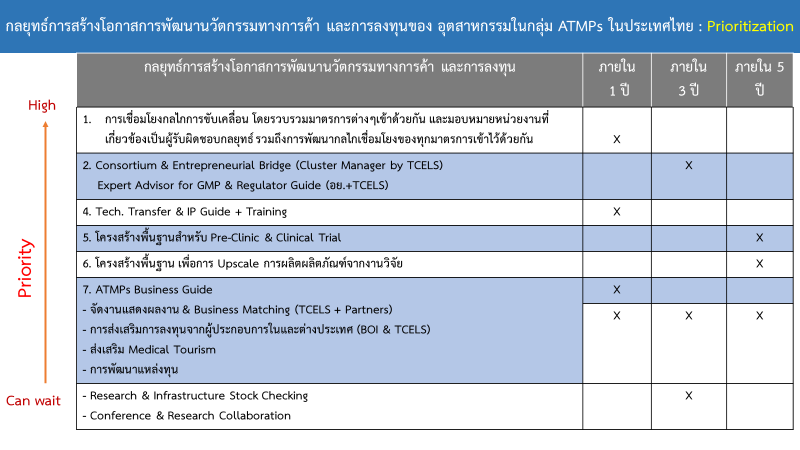 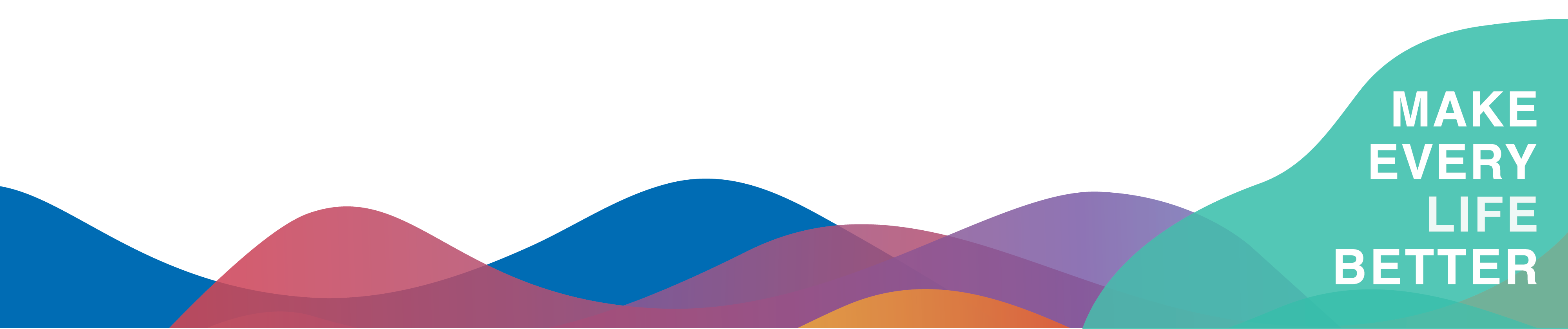 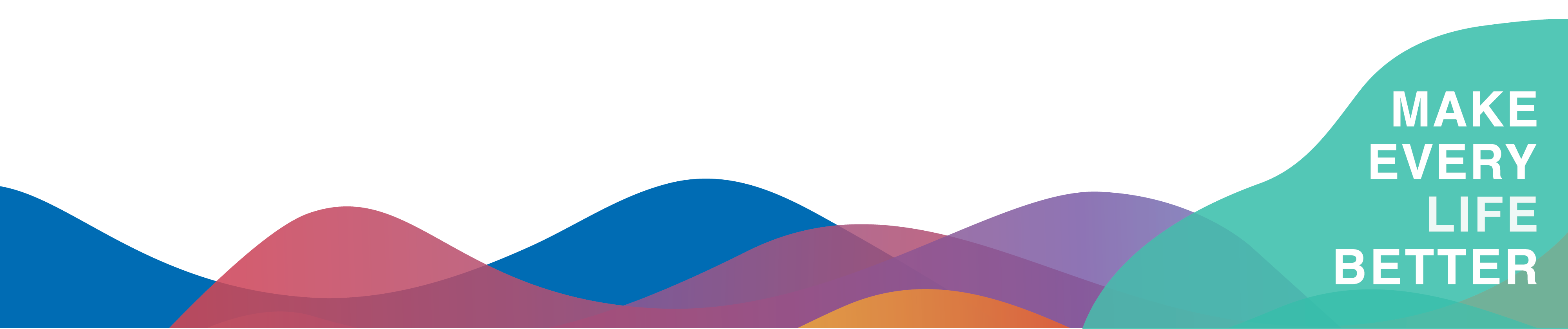 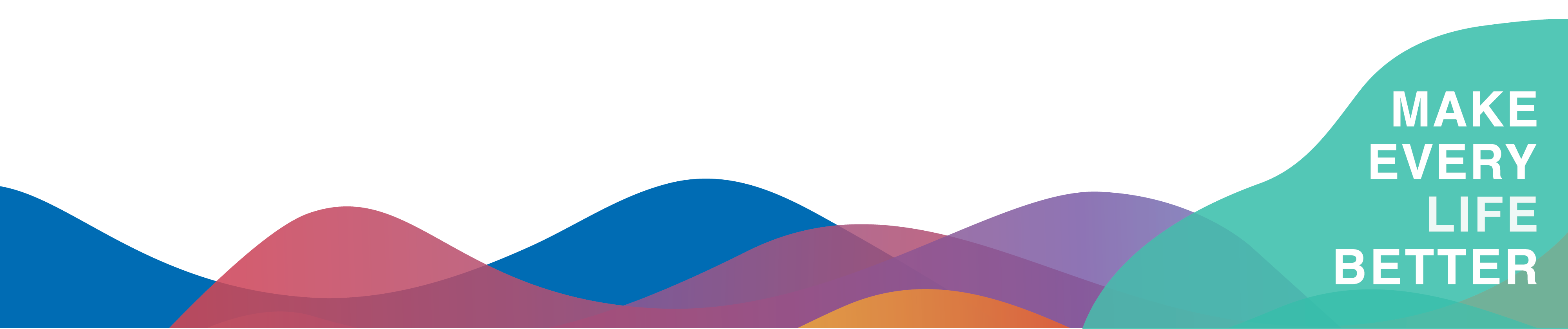 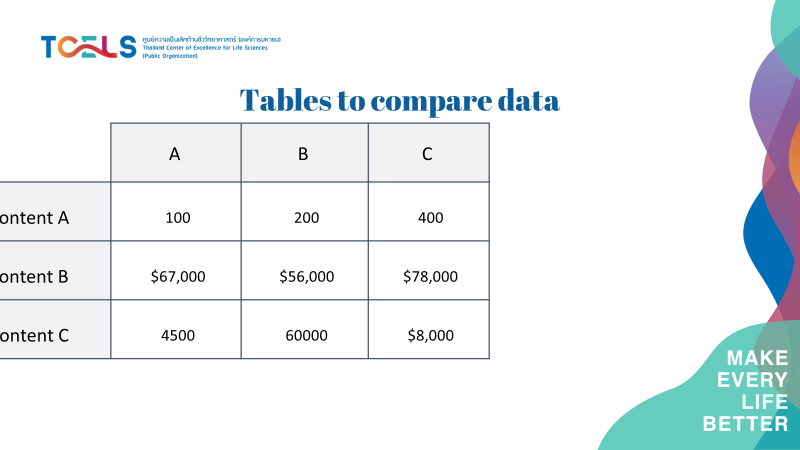 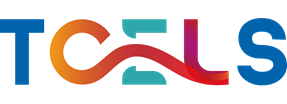 ระดับ TRL  ยาชีววัตถุและผลิตภัณฑ์ ATMP (1)
อ้างอิง: 1. ข้อมูลฝ่ายบริการความรู้ทางวิทยาศาสตร์และเทคโนโลยี และคู่มือสำหรับหน่วยรับงบประมาณจากกองทุนส่งเสริมวิทยาศาสตร์ วิจัยและนวัตกรรม ปีงบประมาณ 2563 - 2565 โดย สำนักงานคณะกรรมการส่งเสริมวิทยาศาสตร์ วิจัยและนวัตกรรม (สกสว.)
17
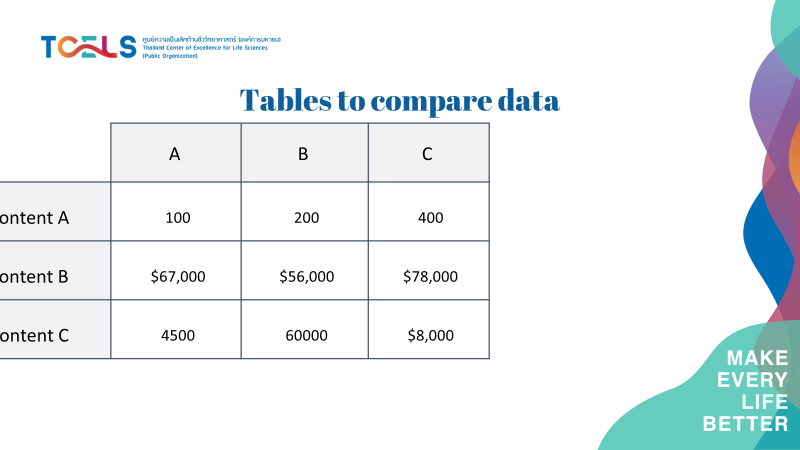 ระดับ TRL  ยาชีววัตถุและผลิตภัณฑ์ ATMP (2)
อ้างอิง: 1. ข้อมูลฝ่ายบริการความรู้ทางวิทยาศาสตร์และเทคโนโลยี และคู่มือสำหรับหน่วยรับงบประมาณจากกองทุนส่งเสริมวิทยาศาสตร์ วิจัยและนวัตกรรม ปีงบประมาณ 2563 - 2565 โดย สำนักงานคณะกรรมการส่งเสริมวิทยาศาสตร์ วิจัยและนวัตกรรม (สกสว.)
18
ขอบเขตการสนับสนุนโครงการด้าน ATMPs และชีววัตถุ
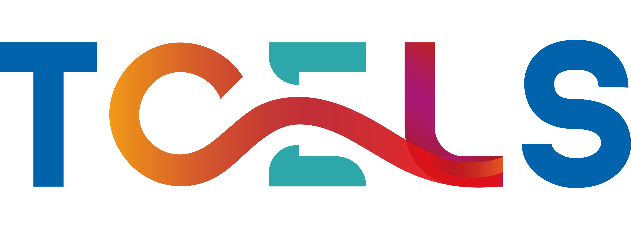 กรอบงานที่ 1 การยกระดับมาตรฐานของโครงสร้างพื้นฐานที่เกี่ยวข้อง
ด้าน OECD GLP หรือ GMP รวมถึงการจัดทำระบบข้อมูลของประเทศ
ด้านยาชีววัตถุ และผลิตภัณฑ์ ATMPs ที่จำเป็น 

การยกระดับมาตรฐานศูนย์สัตว์ทดลองในประเทศที่ได้มาตรฐาน OECD GLP 
     ให้สามารถดำเนินการทดสอบผลิตภัณฑ์ ATMPs
การยกมาตรฐานระบบคุณภาพการผลิต และการควบคุมคุณภาพผลิตภัณฑ์ ATMPs ตามมาตรฐาน GMP
การศึกษาความเป็นไปได้ และการประเมินเทคโนโลยีด้านสุขภาพก่อนการขึ้นทะเบียนผลิตภัณฑ์ (Pre-HTA)
การจัดเก็บคลังข้อมูลมาตรฐานการวิจัยทางคลินิกของประเทศ ด้านยาชีววัตถุ ATMPs และและสนับสนุนให้เข้าถึงฐานข้อมูลระดับนานาชาติ
ขอบเขตการสนับสนุนโครงการด้าน ATMPs และชีววัตถุ
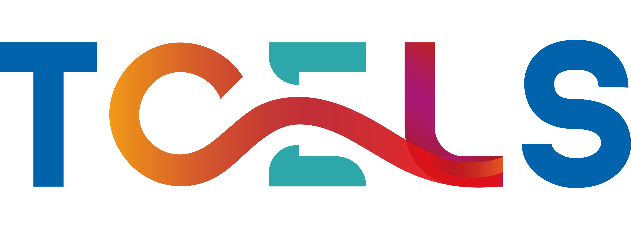 กรอบงานที่ 2 การส่งเสริมพัฒนาบุคลากรการและผลิตภัณฑ์ เพื่อผลักดันงานวิจัยและนวัตกรรมด้านผลิตภัณฑ์ ATMPs และสร้างเครือข่ายการกำกับดูแลผลิตภัณฑ์ ATMPs 

การจัดทำหลักสูตร Regulatory Science/จัดฝึกอบรมเชิงปฏิบัติการ พัฒนาบุคลากรทั้งในหน่วยงานกำกับดูแล ก่อนและหลังออกสู่ตลาด หน่วยงานด้านจริยธรรมการวิจัย และบุคลากรทางการแพทย์ด้านชีววัตถุ และผลิตภัณฑ์ ATMPs 
การจัดทำข้อกำหนด/หลักเกณฑ์/มาตรฐาน/แนวทางปฏิบัติสำหรับการรักษา โรคด้วย ATMPs เพื่อสนับสนุน ให้เกิดการเร่งผลิตภัณฑ์ไทย เช่น CAR-CD19 T cell หรือ ผลิตภัณฑ์  ATMPs ที่ผ่าน TRL 8 เข้าสู่การขึ้นทะเบียน
การพัฒนาผลิตภัณฑ์และบริการด้านผลิตภัณฑ์ ATMPs และยาชีววัตถุ 
     ในระดับ TRL 7-9
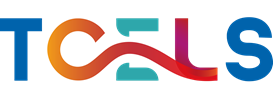 ข้อกำหนดในการพิจารณาข้อเสนอโครงการ
ด้านการแพทย์จีโนมิกส์ และการแพทย์แม่นยำ
เจ้าภาพร่วม แผนงาน N1 (S1P1): สร้างความสามารถและยกระดับการให้บริการจีโนมิกส์และการแพทย์แม่นยำ
เพื่อให้เกิดบริการการรักษาที่มีความแม่นยำสูง
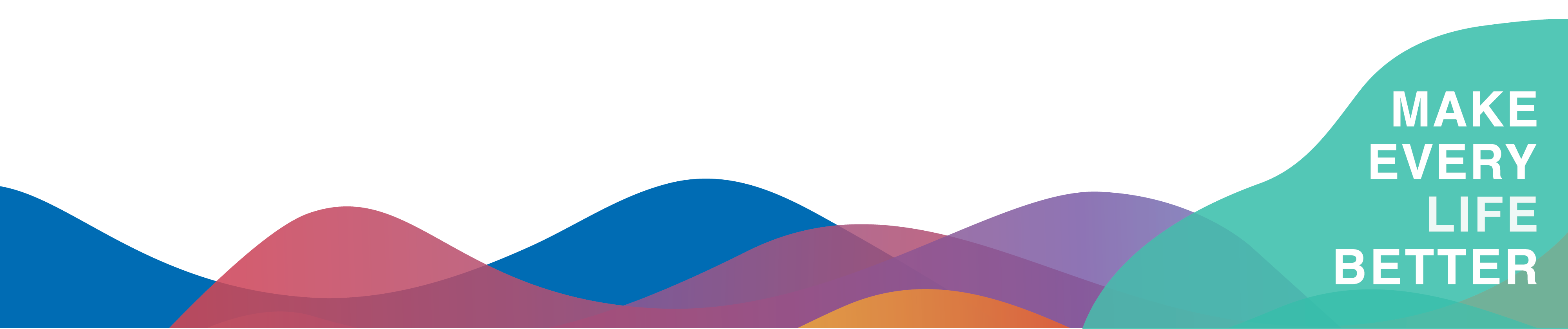 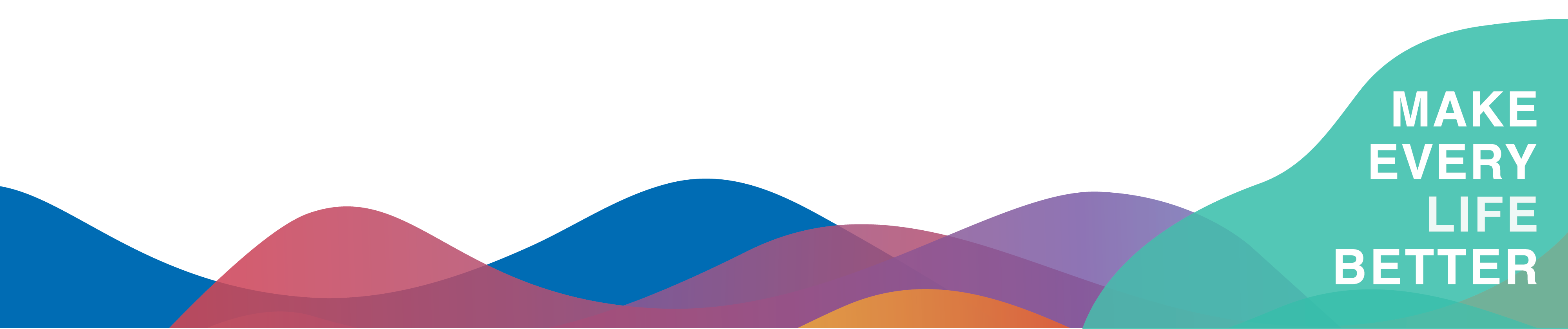 21
เป้าหมายและผลสัมฤทธิ์ที่สำคัญ
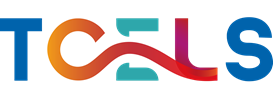 เป้าหมาย (Objective)
ประเทศไทยสามารถยกระดับในการให้บริการจีโนมิกส์และการแพทย์แม่นยำ สามารถให้บริการโดยโรงพยาบาลในประเทศได้อย่างแพร่หลาย โดยการใช้ผลงานวิจัย องค์ความรู้ เทคโนโลยีและนวัตกรรม
ผลสัมฤทธิ์ (Key Result)
KR5 P1: ประเทศไทยมีการให้บริการการแพทย์จีโนมิกส์ และการแพทย์แม่นยำเพิ่มขึ้น 10 รายการ (ใน 5 ปี พ.ศ. 2566-2570)
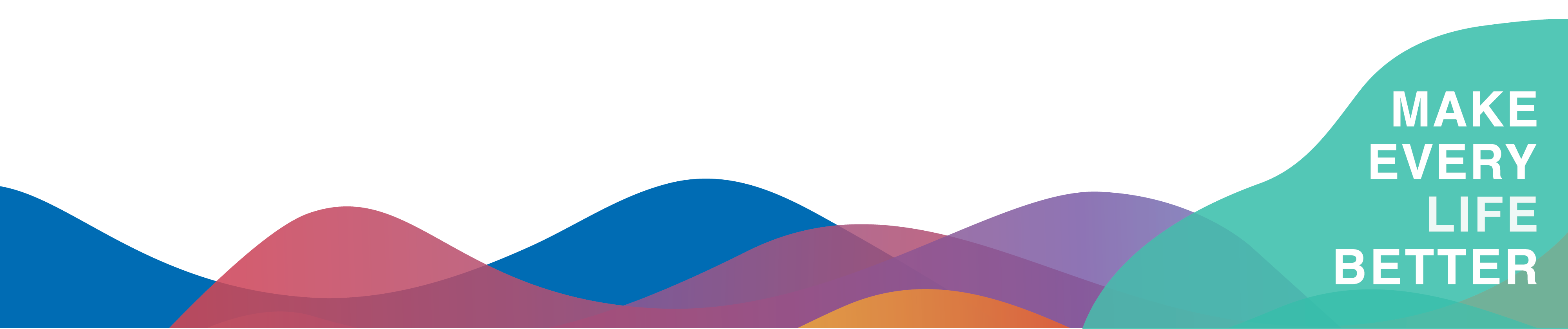 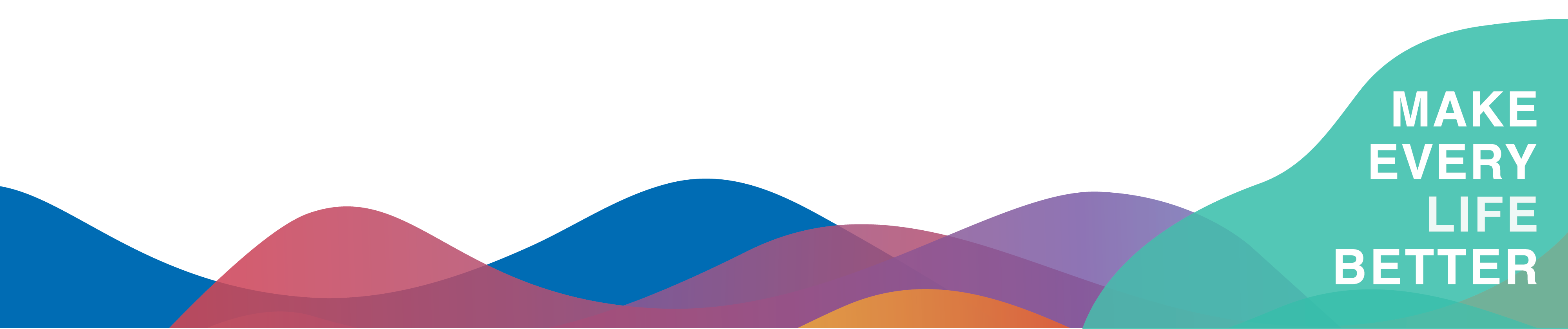 งานวิจัยด้านจีโนมิกส์ มีการกำหนด TRL ดังนี้  (อ้างอิงจาก Genome British Columbia)
ขอบเขตการสนับสนุนโครงการด้านการแพทย์จีโนมิกส์
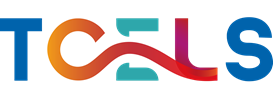 1. การพัฒนางานบริการด้านการแพทย์จีโนมิกส์ การแพทย์แม่นยำ 
เภสัชพันธุศาสตร์ และสุขภาวะ (TRL 7-9)
2. การพัฒนาระบบนิเวศ* ด้านการแพทย์จีโนมิกส์ การแพทย์แม่นยำ เภสัชพันธุศาสตร์ และสุขภาวะ (TRL 5-9)
3. การพัฒนาบริษัท startups/SMEs เพื่อผลักดันงานวิจัยด้านจีโนมิกส์ออกสู่งานบริการ (TRL 7-9)
หมายเหตุ: 
*ระบบนิเวศ เช่น 
  1. การพัฒนาบุคลากร (บุคลากรทางการแพทย์ ที่ปรึกษาทางพันธุศาสตร์ (Genetic counsellor))
  2. การยกระดับมาตรฐานห้องปฏิบัติการทางวิทยาศาสตร์การแพทย์ เช่น ISO 15189:2012 และ/หรือ ISO 15190:2020 หรือมาตรฐานอื่นที่รับรองโดยกรมวิทยาศาสตร์การแพทย์
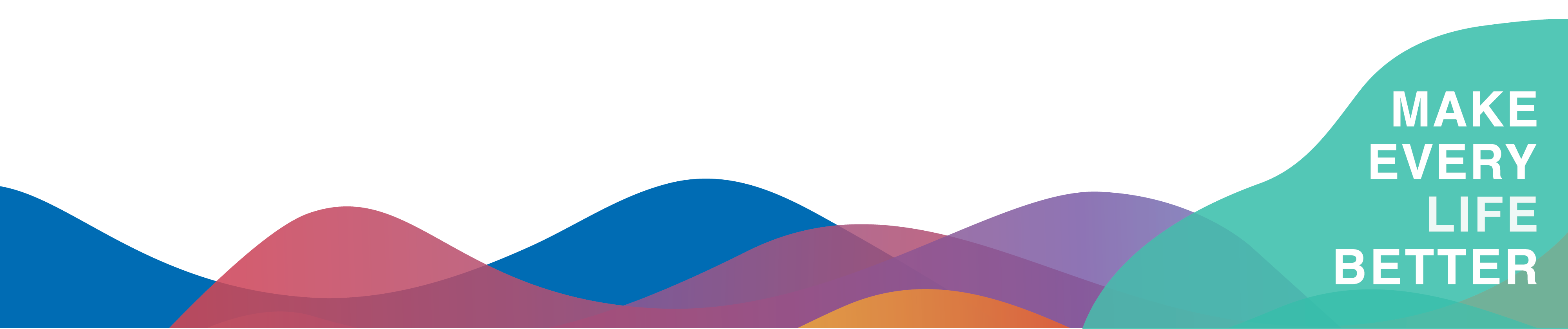 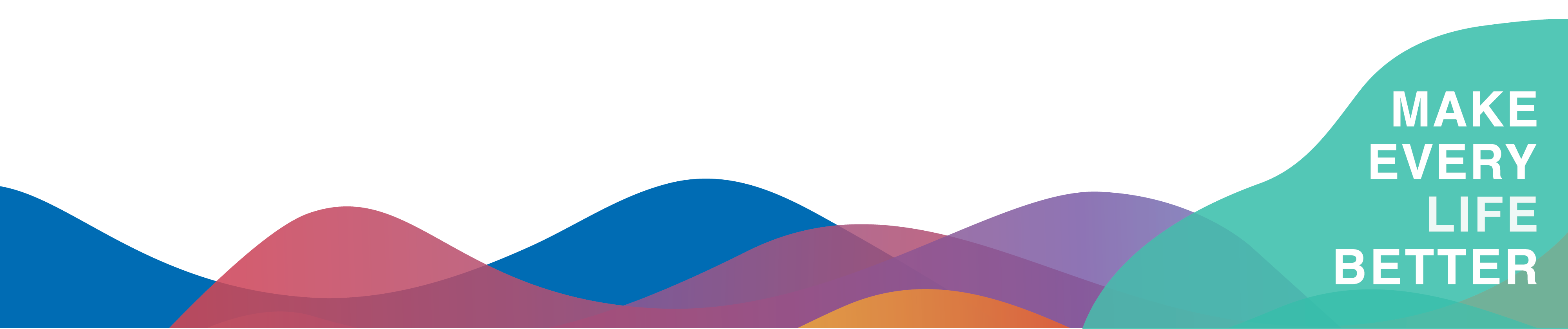 กิจกรรม 04
XXXXXXXXXXXXXXXXXXXXXXXXXXXXXXXXXXXXXXXXXXXXXXXXXXXXXXXXXXXXXXXXXXXXXXXXXXXXXXXXXXXX
ขอบเขตการสนับสนุนโครงการด้านโภชนพันธุศาสตร์
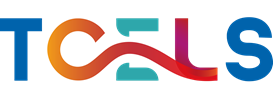 1. การสนับสนุนและผลักดันมาตรฐาน ด้านโภชนพันธุศาสตร์ รวมถึงการพัฒนาผู้เชี่ยวชาญที่เกี่ยวข้อง TRL 5-7
2. การพัฒนาบริการโภชนพันธุศาสตร์ที่แปลผลได้บนแพลตฟอร์มดิจิทัล TRL 7-9
3. การผลักดันธุรกิจ startup ที่เกี่ยวข้องกับโภชนพันธุศาสตร์ ให้เข้มแข็ง สามารถขยายงานบริการและเติบโตในอุตสาหกรรม TRL 7-9
ข้อกำหนดเฉพาะ 
โครงการมีศักยภาพที่จะเกิดรายได้จากการให้บริการ
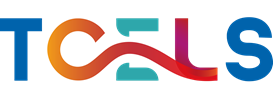 ข้อกำหนดในการพิจารณาข้อเสนอโครงการด้านการพัฒนาและผลิตยา สารสกัดจากสมุนไพร
ทวีพร  เกตุอร่าม 
ผู้อำนวยการโปรแกรมบริหารเภสัชภัณฑ์และเซลล์บำบัด
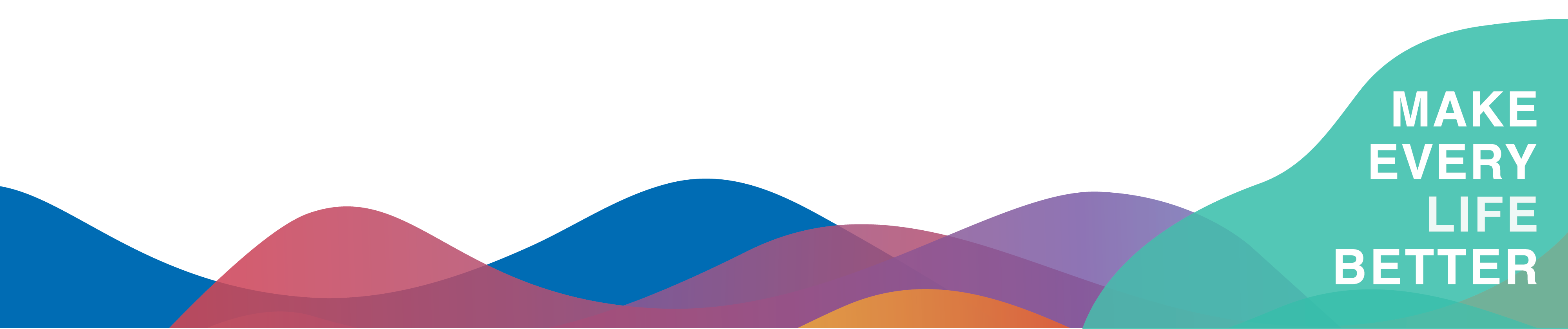 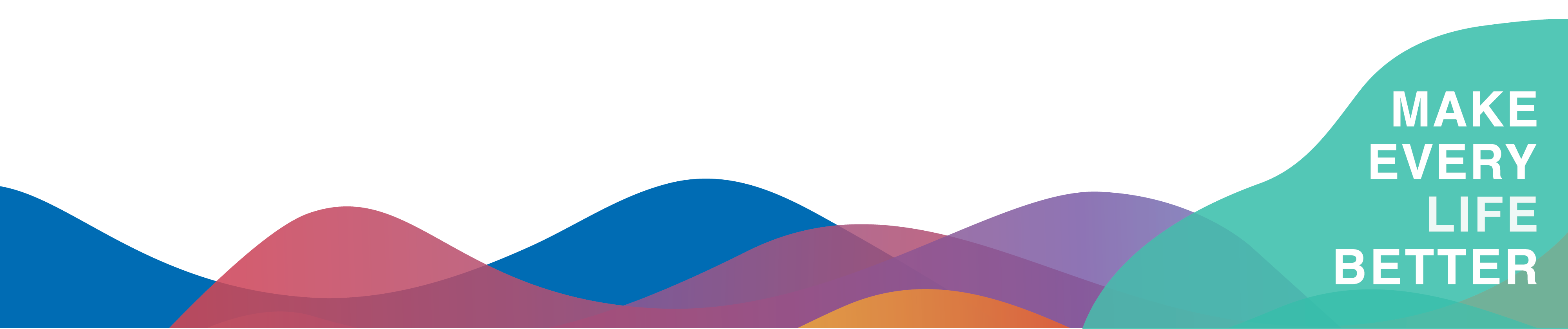 26
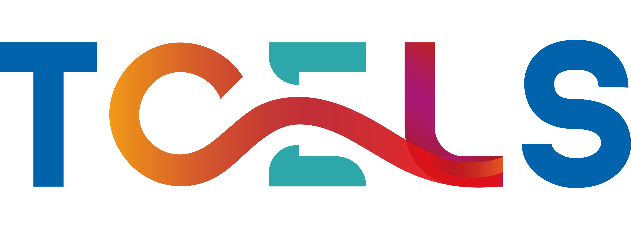 กลไกการสนับสนุนการพัฒนาอุตสาหกรรมยา และสารสกัดสมุนไพร
วัตถุดิบสมุนไพร
สารสกัด
(มาตรฐาน GMP ยา)
พัฒนาผลิตภัณฑ์
ขึ้นทะเบียน
ตลาด
Pharma grade
ปิด Gap สำคัญ
ขาดผู้ผลิตสารสกัดในประเทศไทย
การทดสอบทางคลินิกที่ใช้งบประมาณสูง
การทดสอบความปลอดภัย/ประสิทธิภาพ
คุณภาพวัตถุดิบ
กลยุทธ์ทางการตลาด
27
เป้าหมายและผลสัมฤทธิ์ที่สำคัญ
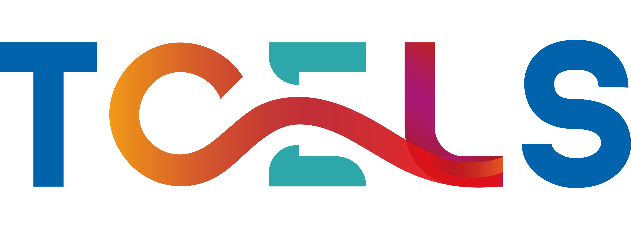 เป้าหมาย (Objective)
ประเทศไทยเป็นศูนย์กลางทางการแพทย์ของการผลิตสารสกัดสมุนไพร เพื่อเพิ่มขีดความสามารถในการแข่งขัน ลดการนำเข้า และสามารถส่งออกได้ โดยการใช้ผลงานวิจัย องค์ความรู้ เทคโนโลยีและนวัตกรรม
ผลสัมฤทธิ์ (Key Results)
KR1 N2: รายได้จากการขายยา สารสกัดจากสมุนไพรที่พัฒนาและผลิตโดยประเทศไทย เพิ่มขึ้นร้อยละ 2 ต่อปี เมื่อเทียบกับปีก่อนหน้า
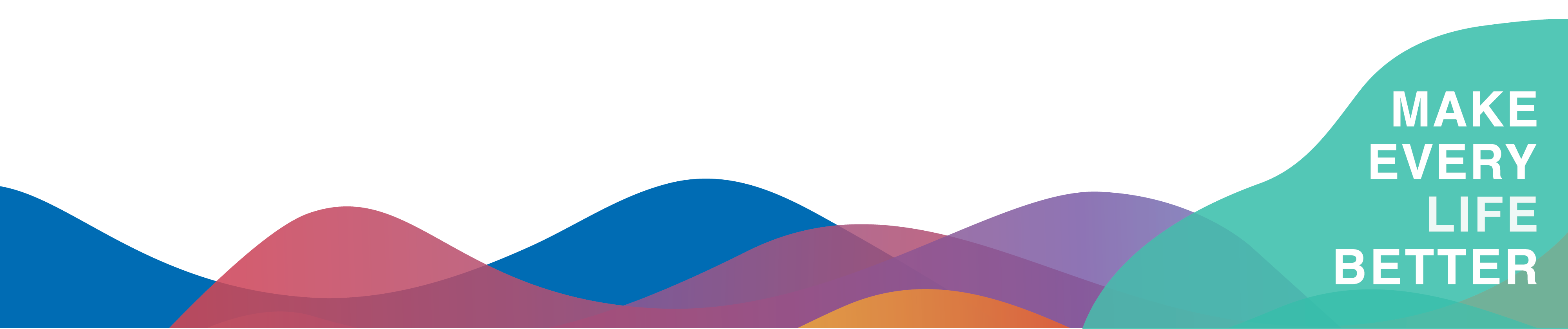 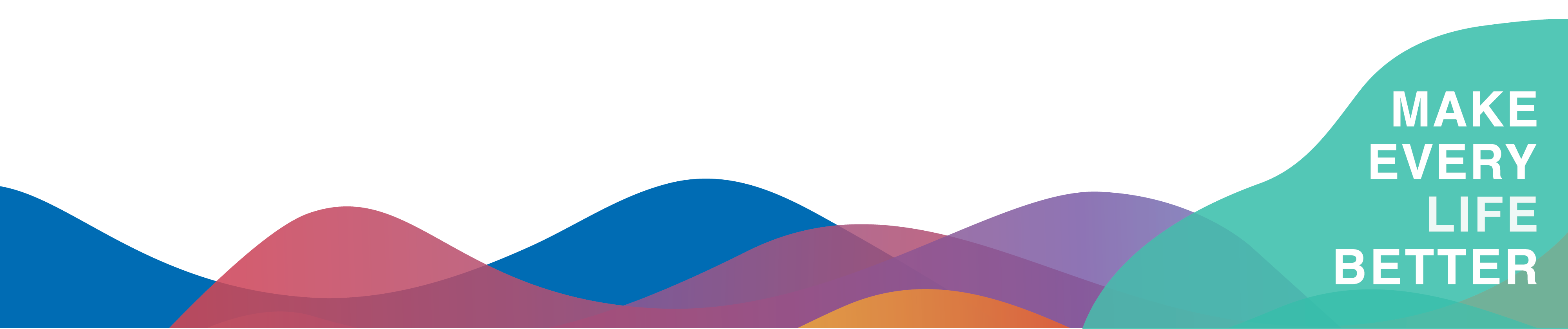 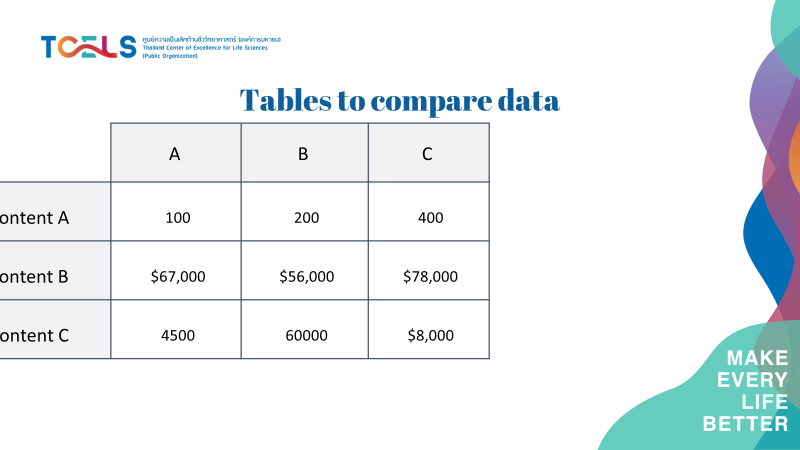 ขอบเขตการสนับสนุนโครงการด้านผลิตยา สารสกัดจากสมุนไพร
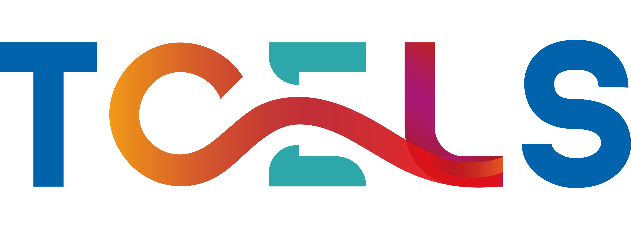 1. สนับสนุนการยกระดับมาตรฐาน การทดสอบทางคลินิก และ
    กระบวนการผลิตยา/สารสกัดสมุนไพร ให้มีมาตรฐานสากล    (TRL 5) Ecosystem
2. สนับสนุนการยกระดับสารสกัดสมุนไพรกลุ่มเป้าหมายให้เป็น 
   Medical grade และมีมาตรฐานสากล (TRL 7-9)   ผลิตภัณฑ์ : เฉพาะตำรับยาสมุนไพร หรือผลิตภัณฑ์ที่จะเป็นยาเท่านั้น
    สารสกัด : มีฤทธิ์ทางยาหรือเพื่อเป็นวัตถุดิบในอุตสาหกรรมเครื่องสำอาง/เวชสำอาง
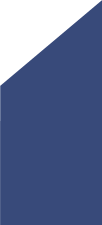 3. สนับสนุนการขยายตลาดสารสกัดสมุนไพรด้วยระบบ E-Commerce (TRL9)
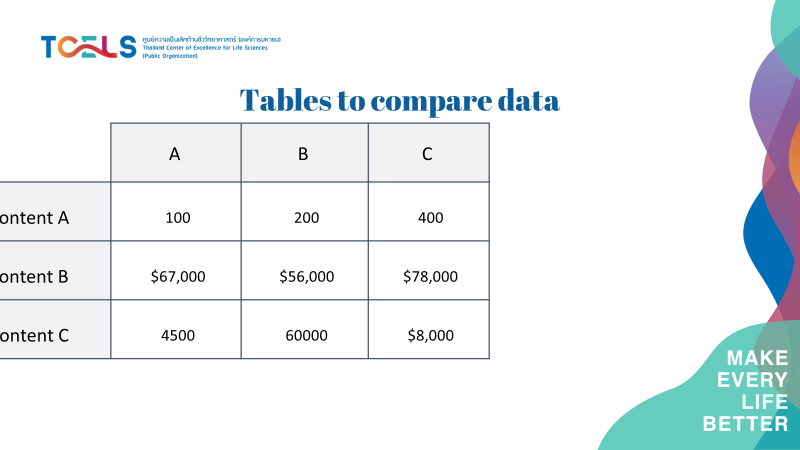 การพัฒนาและผลิตยา สารสกัดจากสมุนไพร ที่มีคุณภาพและได้รับการรับรองมาตรฐาน 
   : TRL 7-9 รายละเอียดดังนี้
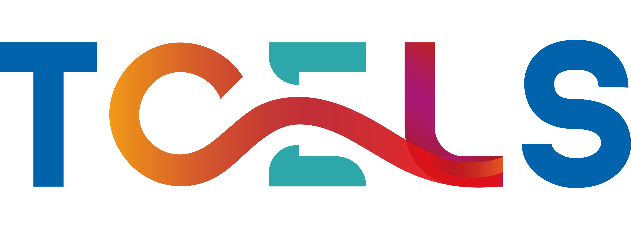 อ้างอิง: เกณฑ์การประเมินระดับความพร้อมของเทคโนโลยี (Technology Readiness Level: TRL) แผนงานสุขภาพและการแพทย์ 
หน่วยบริหารและจัดการทุนด้านการเพิ่มความสามารถในการแข่งขันของประเทศ
ผลผลิต ปี 2566
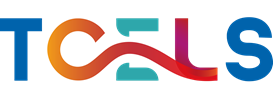 สารสกัดสมุนไพร และยาสมุนไพร ที่ผ่านการทดสอบในระดับคลินิก จำนวน 2 ผลิตภัณฑ์ 

 กระบวนการผลิตและสารสกัดสมุนไพรตามมาตรฐาน GMP จำนวน 2 กระบวนการ/ชนิด

 ต้นแบบระบบ E-commerce สำหรับการขยายช่องทางการจำหน่ายสารสกัดสมุนไพรสู่ตลาดสากล จำนวน 1 platform
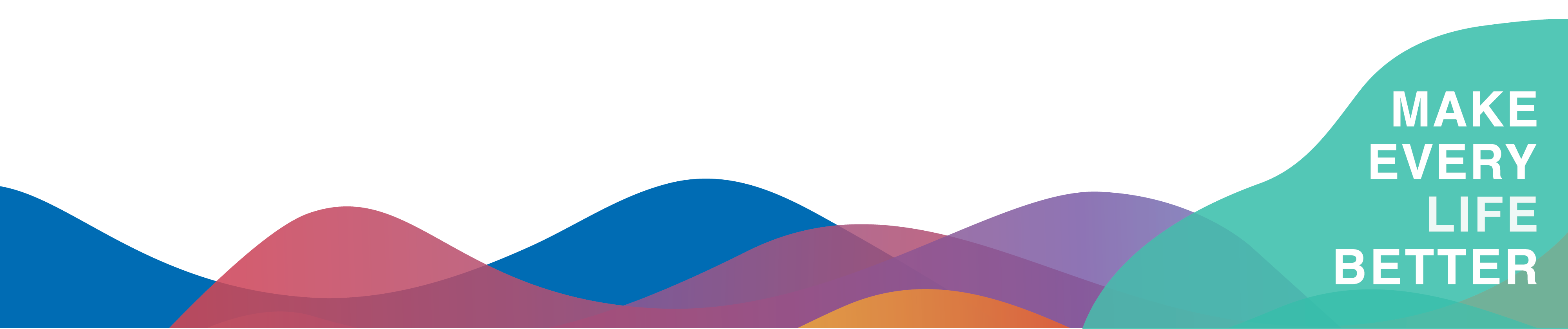 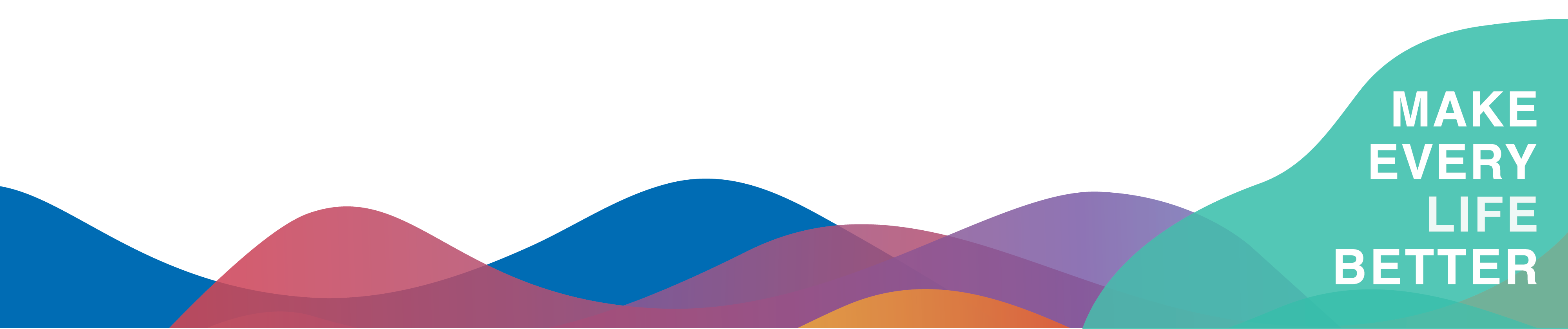 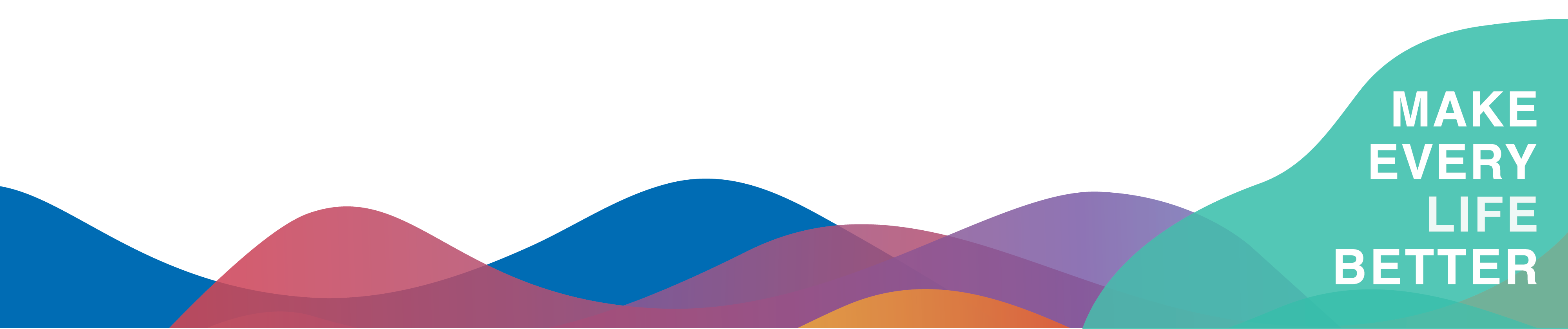 รายละเอียด/ข้อกำหนดเฉพาะ ข้อเสนอโครงการด้านผลิตยา 
สารสกัดจากสมุนไพร
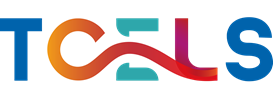 ผลิตภัณฑ์/สารสกัดสมุนไพรที่มีศักยภาพ สามารถต่อยอดได้และเป็นที่ต้องการของตลาด 
      และการนำไปใช้ประโยชน์ (มี Freedom to Operate)
เป้าหมายของการพัฒนาผลิตภัณฑ์/สารสกัดสมุนไพรเพื่อขึ้นทะเบียน อย. และเข้าตลาด
ภาคเอกชนที่เข้าร่วมโครงการมีความพร้อมในด้านต่าง ๆ เช่น การตลาด ความพร้อมด้านการลงทุน และด้านบุคลากร เป็นต้น
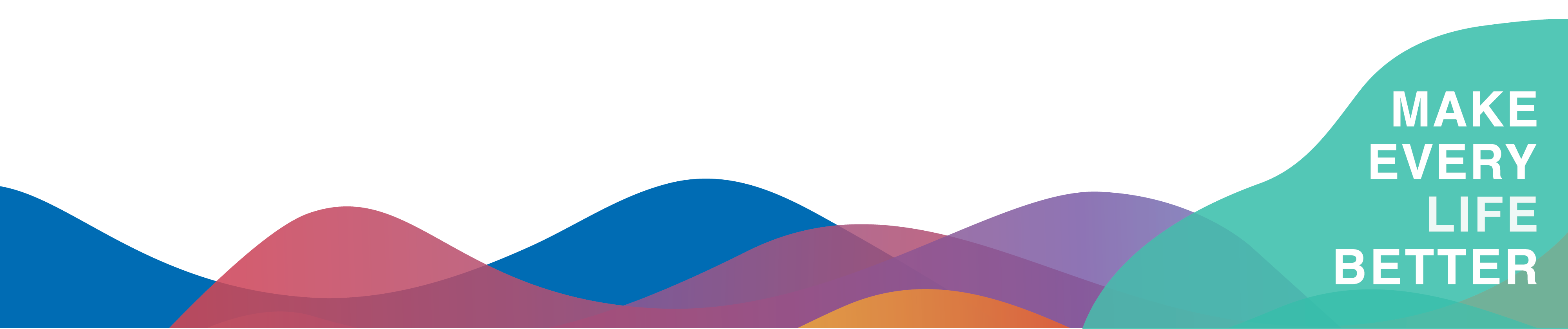 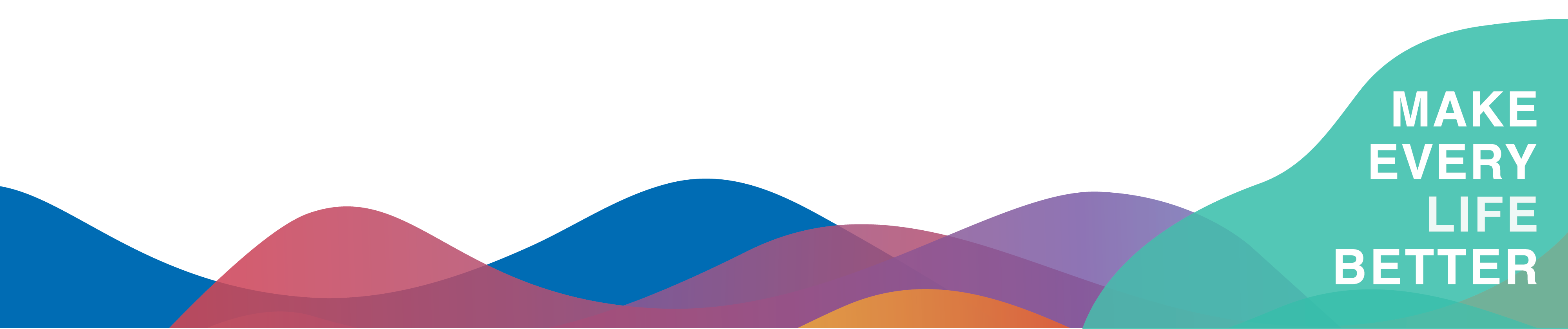 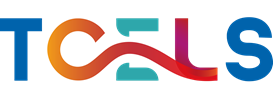 รายชื่อผู้ประสานงานในแต่ละแผนงาน
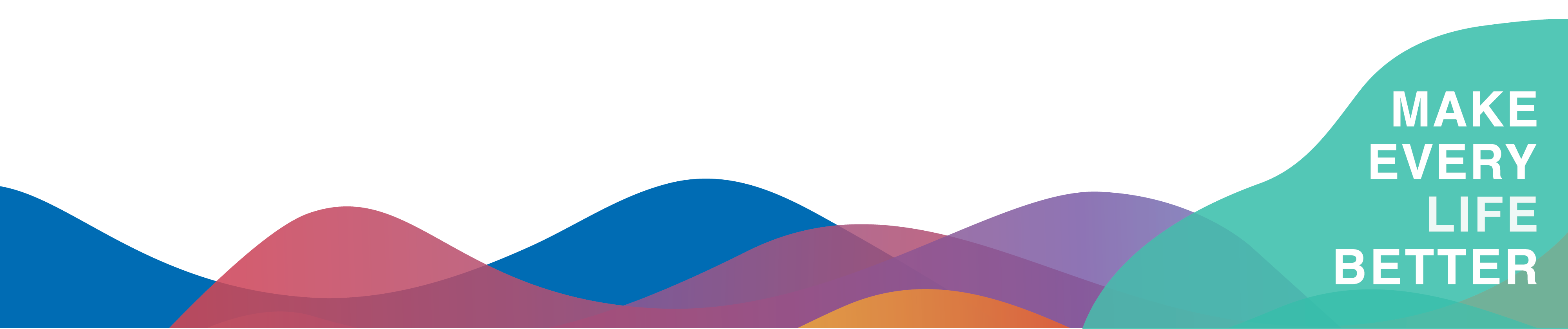 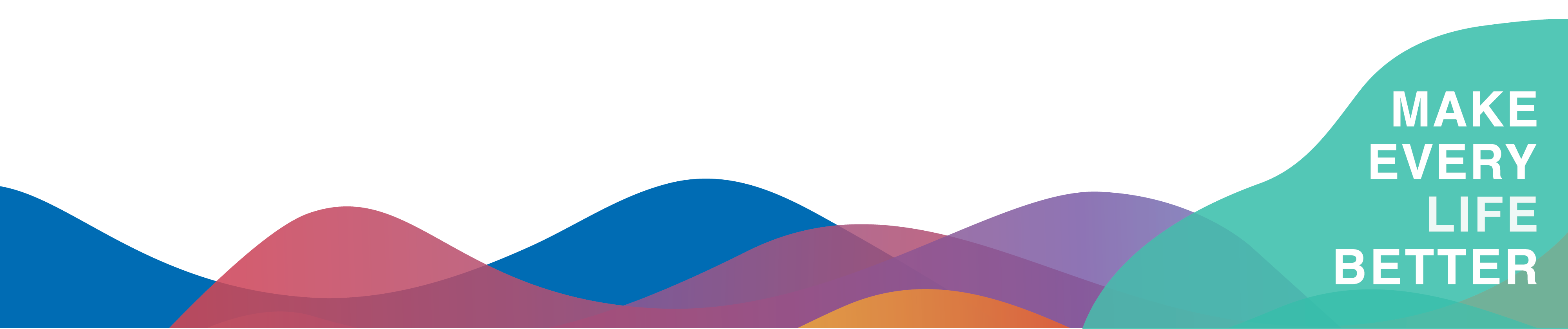 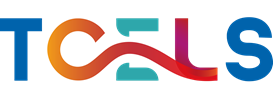 ติดต่อสอบถาม
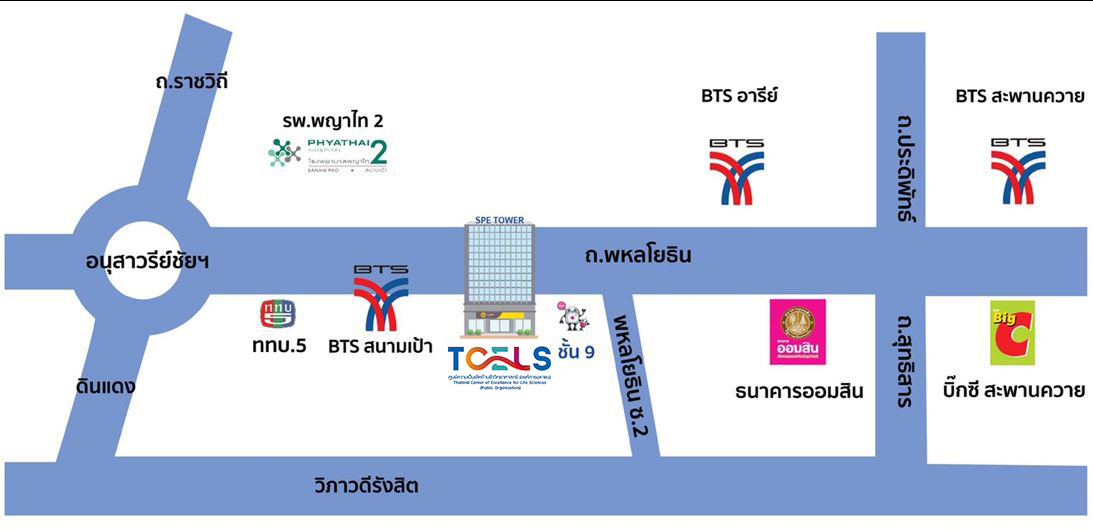 ที่อยู่ : เลขที่ 252 อาคารเอสพีอี ทาวเวอร์ ชั้น 9 ถ.พหลโยธิน แขวงสามเสนใน เขต พญาไท กรุงเทพฯ 10400
โทร :   02 644 5499 กด 0  (operator)	                                  E-mail : pmu@tcels.or.th
http://www.tcels.or.th/Home
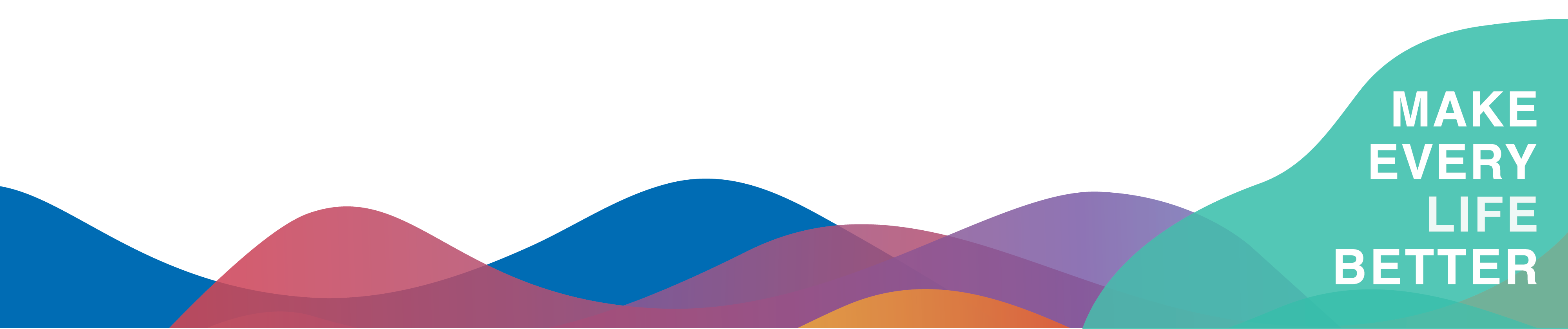 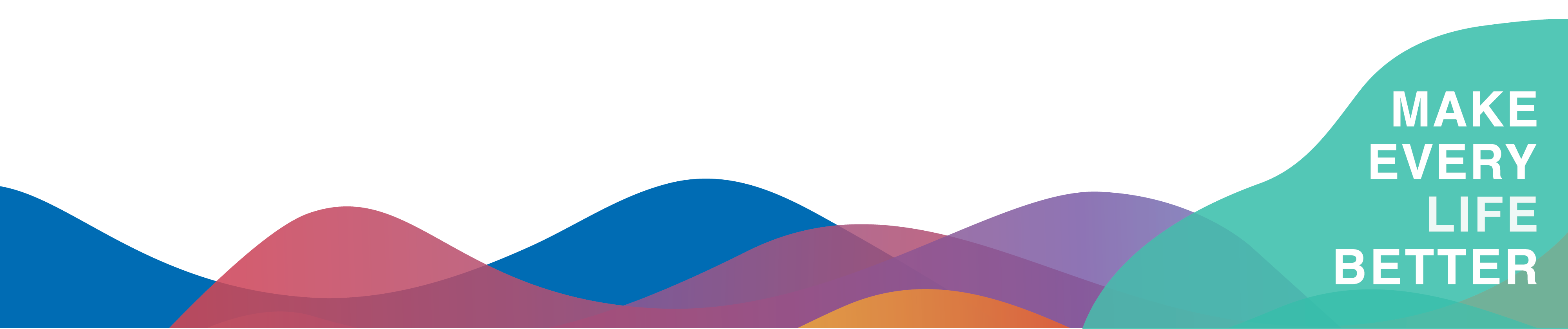 34